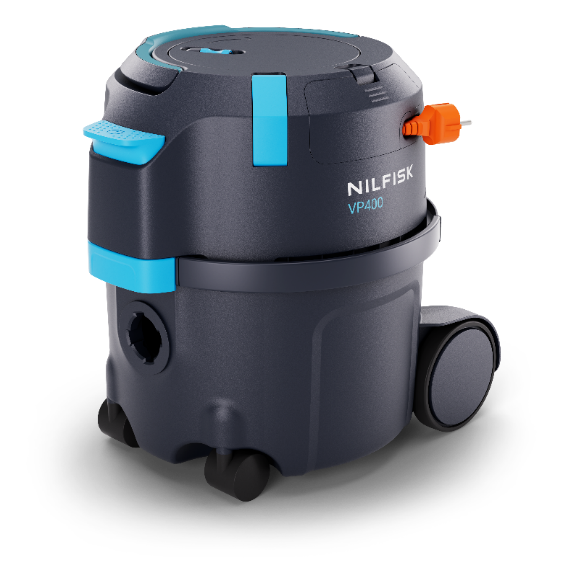 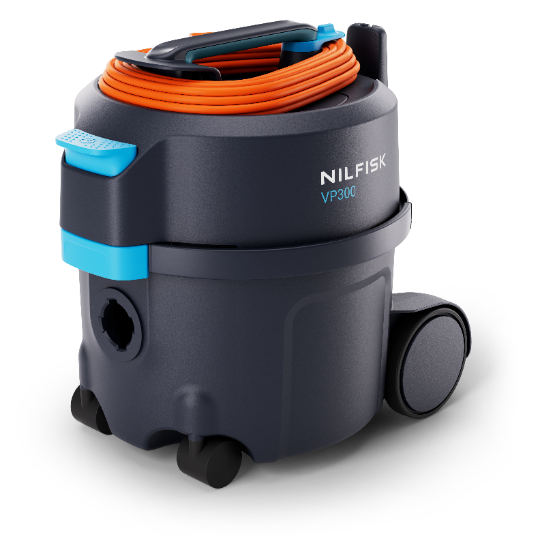 Nilfisk VP300 & VP400Commercial Dry VacuumsInternal sales presentation
Agenda
1
Background, Brand & Design & Value proposition
6
Accessories
2
Target segments & Strategy
7
Other
3
New range
4
Key selling points
5
Key competition
2
COMPANY CONFIDENTIAL
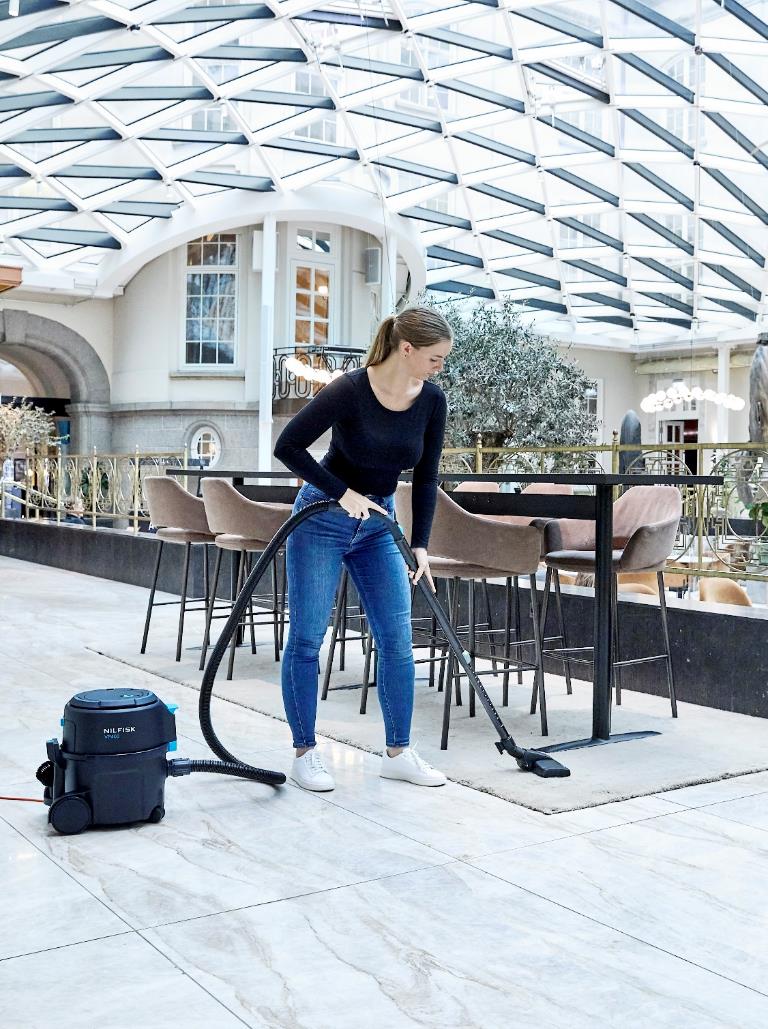 Agenda
1
Background, Brand & Design & Value proposition
6
Accessories
2
Target segments & Strategy
7
Other
3
New range
4
Key selling points
5
Key competition
3
COMPANY CONFIDENTIAL
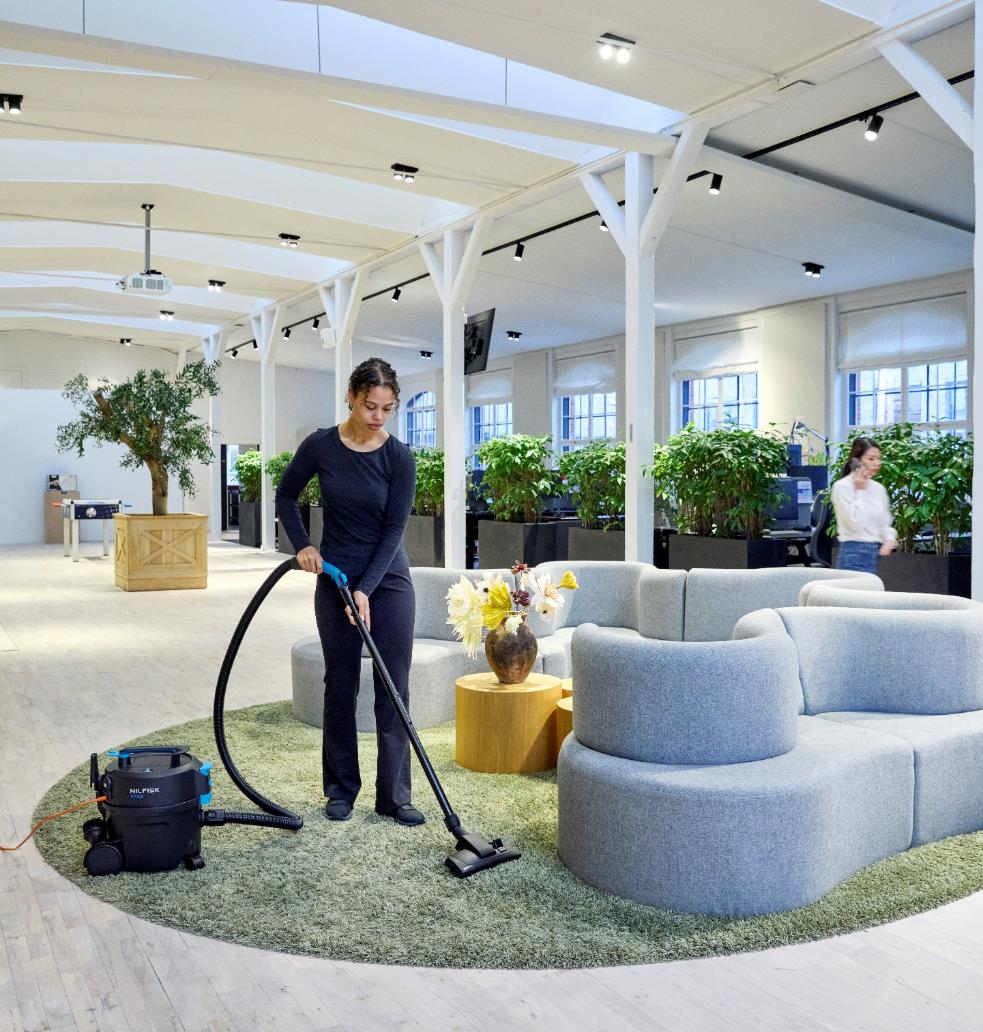 1 | Background
VP300 & VP400
Introducing the new Nilfisk VP300 and VP400 — Commercial dry vacuums targeted for the entry-level area and designed for delivering best-in-class performance across key parameters.

VP300: An enhanced version of the trusted VP300 model
VP400: A durable new addition featuring a convenient cord rewind system, expanding the product range

Both models are thoughtfully engineered with the operator in mind:
Compact & lightweight for effortless handling.
High versatility to adapt to specific customer needs.
Reliability for multiple hours of daily use, delivering consistent high performance.
A user-friendly interface, ensuring intuitive operation even for first-time users.

The VP300 and VP400 combine power and convenience in a small footprint, making them ideal for professionals seeking efficient and reliable cleaning solutions.
4
For internal use  only
1 | Brand & Design
Next Gen Professional Colour strategy
Primary product body colour
This is the main product colour to be used on all major parts.
New professional (PBLS)
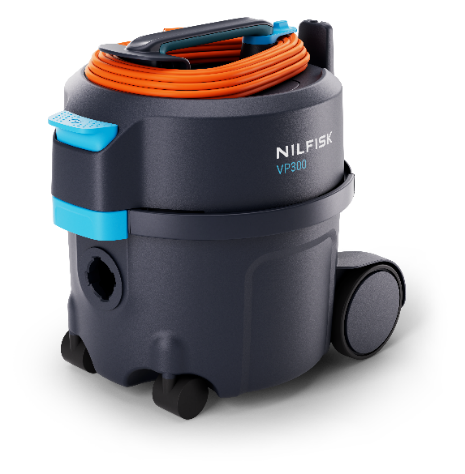 Product colours & ratios
Ergonomic / feature colour
A colour to highlight ergonomic areas (e.g. grip) and product specific features and USPs.
User touchpoint operational colour
Switches, buttons, caps, grips. Any part this colour is needed to be interacted with to operate the machine effectively.
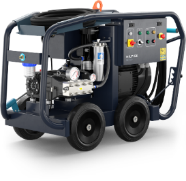 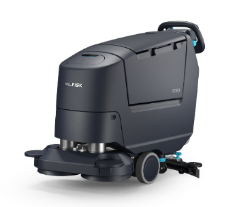 Safety / service colour
Parts this colour indicate safety elements (e.g. charging cables, reverse buttons) and service point.
The new professional CMF palette has been extensively researched, developed and tested – supports intuitive usability.
5
COMPANY CONFIDENTIAL
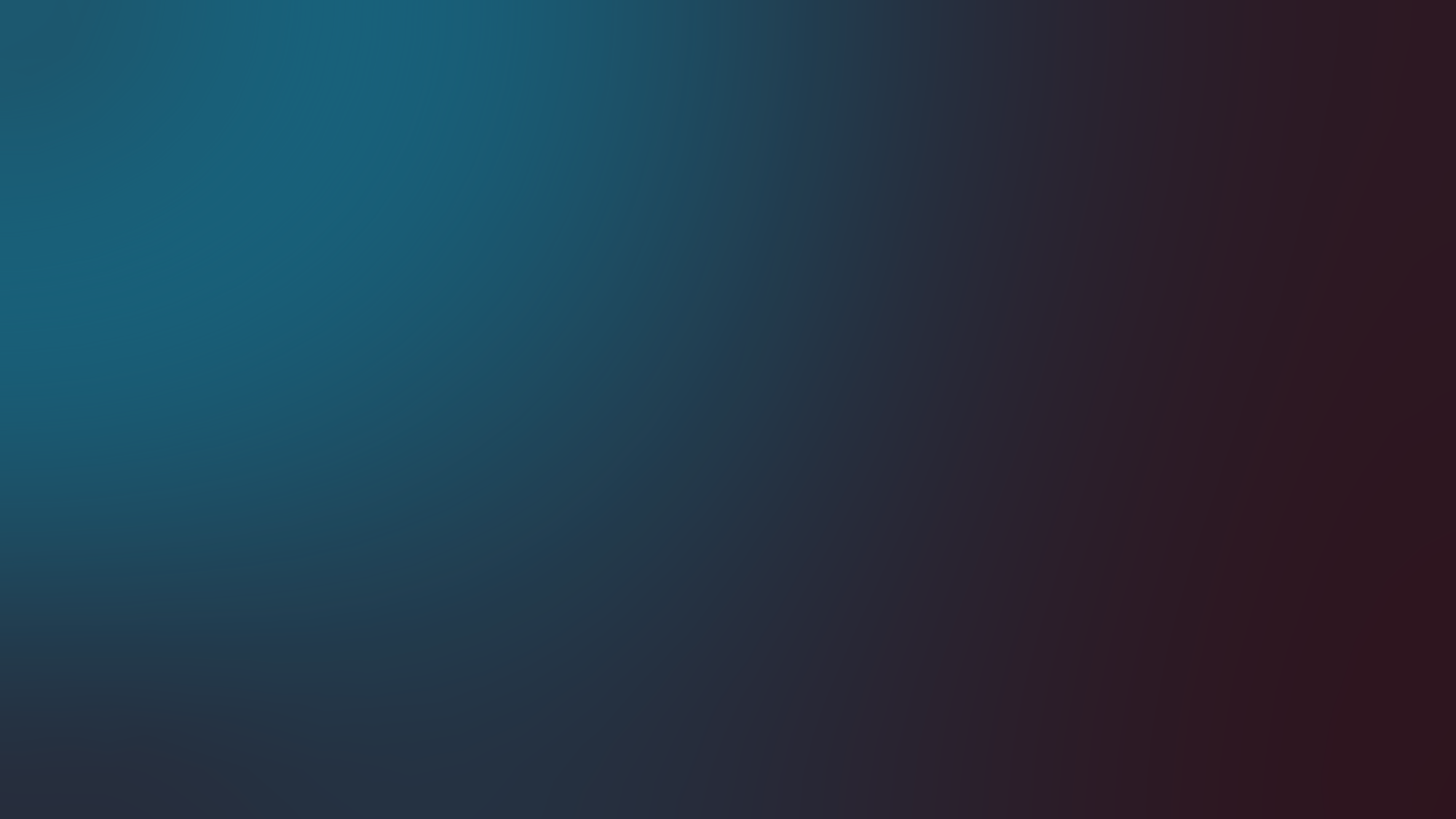 Key messaging
Introducing the new Compact Dry range 
A new formula for simplicity
6
COMPANY CONFIDENTIAL
1 | Key values and benefits
Highlights
Power and people-centric​
For cleaning, the VP300 and VP400 are compact, high-performing machines with improved ergonomics and lightweight design to help reduce strain and comply with strict health and safety requirements, all elevating working conditions.
Simple and intuitive ​
Designed for seamless operation, our product offers intuitive touchpoints, easy bag replacement for hassle-free maintenance, and user-friendly features like a foot-operated power switch and convenient cord management. These ensure effortless use, smooth task transitions and enable efficient, uninterrupted work every day.
.
Powerful and productive
Designed for ease and efficiency, our lightweight, ergonomic vacuum reduces strain and is easy to transport. Intuitive touch points and tool-free access simplify bag and filter maintenance, with easy-to-replace prefilters and HEPA filters ensuring optimal air quality while saving time. Versatile attachments are conveniently stored on the machine, keeping everything within reach for efficient, adaptable cleaning.
Engineered for superior performance, this range delivers a deep clean with fewer passes. Its best-in-class net-filling capacity minimises bag changes and saves costs. Compact and agile, it excels in tight spaces and its quiet operation ensures cleaning can be done anytime without disruption.
Convenience at your feet
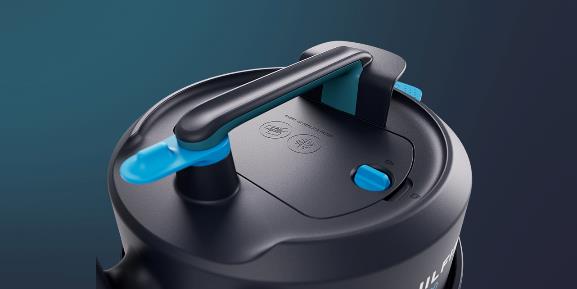 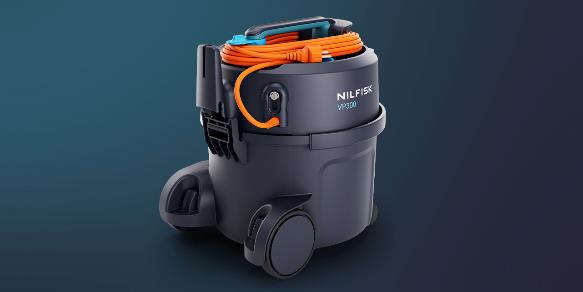 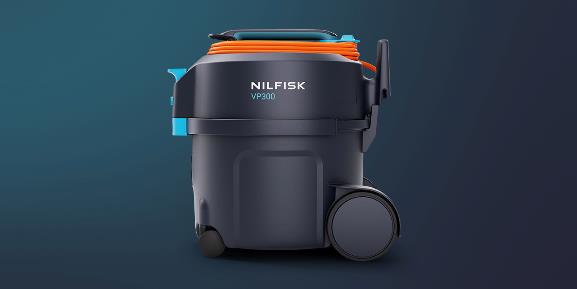 7
COMPANY CONFIDENTIAL
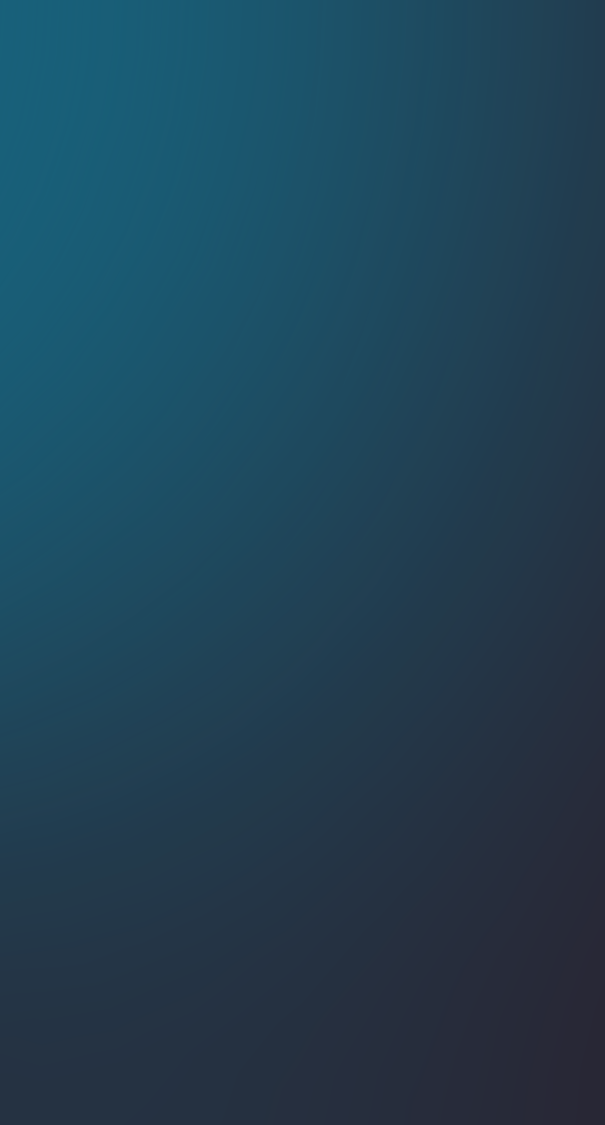 For internal use  only
Campaign Messaging Platform
Messaging themes:
Simple & intuitive
Powerful productivity
Convenience
Value
proposition:
Value statements:
Designed for seamless operation, our product offers intuitive touchpoints, easy bag replacement for hassle-free maintenance, and user-friendly features like a foot-operated power switch and convenient cord management. These ensure effortless use, smooth task transitions, and enable efficient, uninterrupted work every day.
Engineered for optimal performance, our vacuums delivers a reliable and great cleaning efficiency, while its best-in-class net filling capacity minimises bag changes and saves costs. Compact and agile, it excels in tight spaces, and its quiet operation ensures cleaning can be done anytime without disruption.
Designed for ease and efficiency, our lightweight, ergonomic vacuum reduces strain and is easy to transport. Intuitive touch points and tool-free access simplify bag and filter maintenance, with easy-to-replace prefilters and HEPA filters ensuring optimal air quality while saving time. Versatile attachments are conveniently stored on the machine, keeping everything within reach for efficient and adaptable cleaning.
A new formula for simplicity
Your success is at the heart of our solutions. Our new range of compact dry vacuums are designed to be simple, powerful and convenient to help operators work as comfortably and efficiently as possible, so that your team thrives and your business succeeds.
Proof points:
Ease of use – intuitive controls and simple bag replacement make it easy to use, reducing downtime and ensuring hassle-free maintenance.
Effortless maneuverability – thoughtfully designed for easy task transitions and smooth movement across all surfaces
User-friendly operation – foot-operated power switch and operator focused cord management makes it simple to get started and transition to other areas. 
Colour-coded touch points intuitively guide users to key interaction areas, complemented by optimised cord management and storage for additional simplicity.
Engineered for high-performance - captures dust, dirt, and debris with ease, ensuring a reliable and great cleaning efficiency 
Certified HEPA filter designed for quick, tool-free checks and replacements, ensuring sustained optimal suction power
Best in class net filling capacity – less time changing bags, more time cleaning, save money on bags.
Compact size  - an agile vac well suited for effective cleaning in congested environments.
Quiet – Operate without disturbing others – expands times you can clean
Ergonomic, light-weight design with improved handles. Bent-ends and latch – easy and comfortable to operate and transport which reduces strain
No-tool maintenance – allows operators to quickly and easily access bag and filters. 
Prefilter and HEPA filter are easy to check and replace to maintain suction power and cleaning performance
Versatile cleaning – multiple cleaning attachments are conveniently stored on the machine so they are always within reach.
8
1 | Messaging themes – VP300 & VP400
Key messaging details
VP300  – an improved success
Compact & Lightweight
Reliable
Simple - High productivity
VP400 – new (and best) in class
Efficient
Durable rewind
No struggle – Save time and cost

.
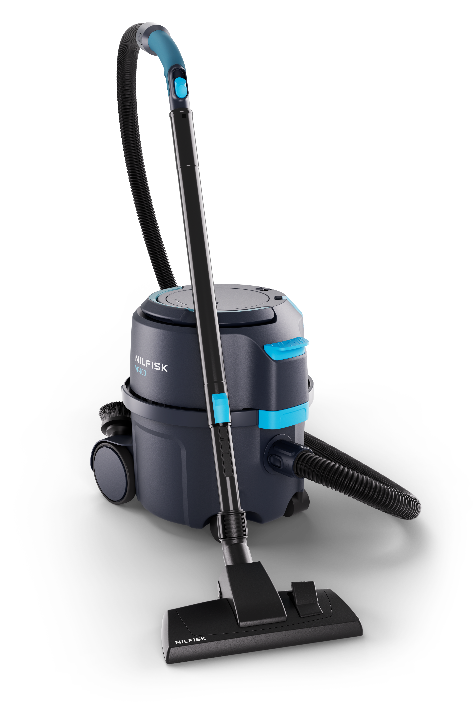 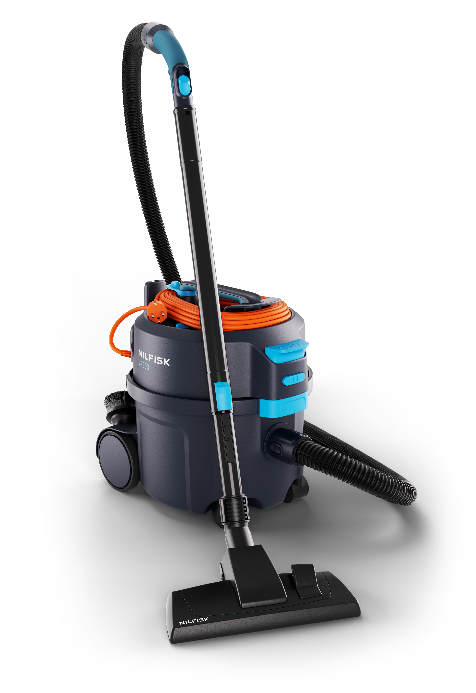 VP300 excels with its new, vibrant, next-generation design. The lightweight design features improved ergonomics on the handle, lock and bent-ends, reducing strain. It also has best-in-class filling capacity and seamless cord management. Furthermore, its quiet operation expands cleaning hours.
The VP400 excels with outstanding performance and convenience, whilst being compact for time-saving productivity. A top feature is its smooth cord rewind, eliminating the risk of time-consuming cord mess the next day. Combined with the foot-reachable power switch, it ensures seamless transitions to other areas.
9
COMPANY CONFIDENTIAL
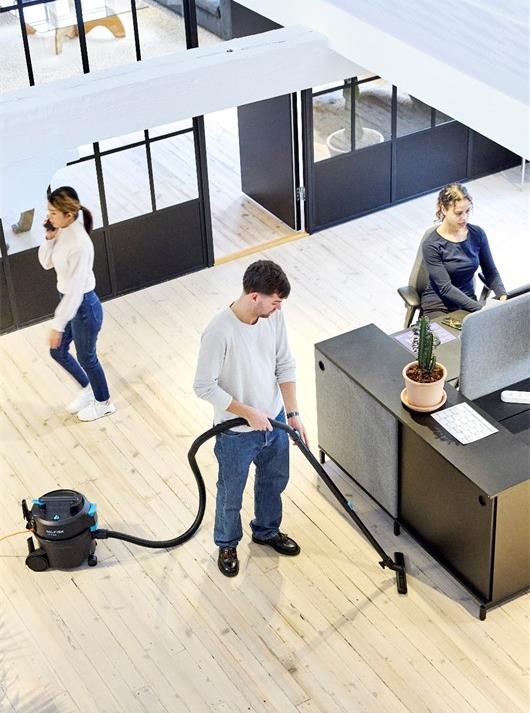 Agenda
1
Background, Brand & Design & Value proposition
6
Accessories
2
Target segments & Strategy
7
Other
3
New range
4
Key selling points
5
Key competition
10
COMPANY CONFIDENTIAL
2 | Target segments
Primary customers | CC&I
Contract Cleaners
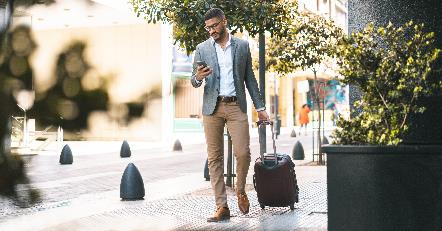 Institutions
Hospitality
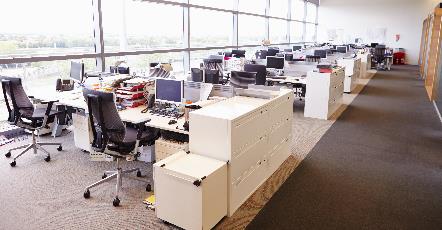 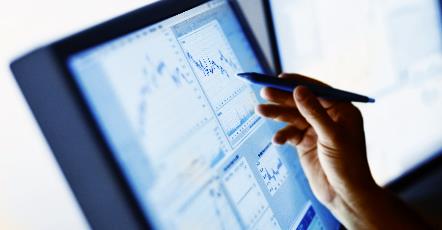 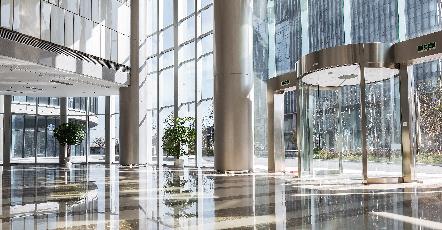 Public administration and offices
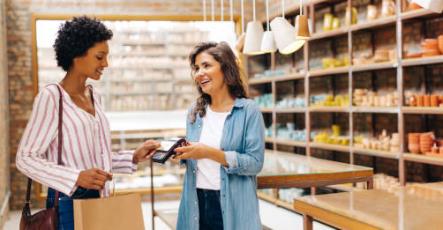 Education
Health care
Retail
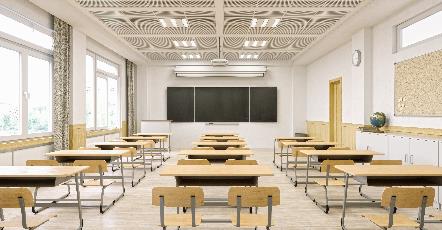 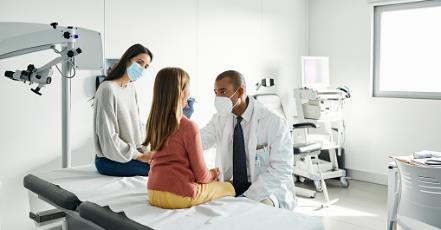 11
COMPANY CONFIDENTIAL
Highlighted insights

Size & weight are key
Difficult & time consuming to change HEPA
Non-ergonomic touch points currently
Power switch and latch a bit exposed on VP300 (robustness)
Market cord management/handling challenges in general  cords breaking more easily
Small tool storage clips falling off easily/getting lostOverall wish for improved featured models (rewind & cordless)
Current battery and rewind model too heavy and big
Enhance durability (rewind)
Better cordless performance (cordless)
High pricing on current battery and rewind
For internal use  only
2 | Customer insights
CCI identified drivers & highlighted customer needs
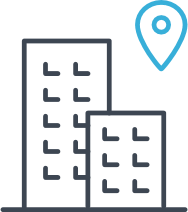 Key overall drivers and key focus areas for range
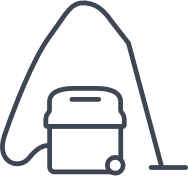 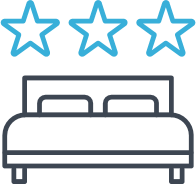 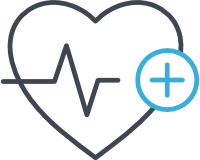 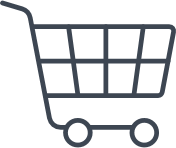 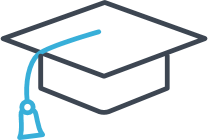 Job efficiency

Drivers
Time is a constant challenge for businesses (labour costs) and cleaners (get job done). Need to optimise performance/time efficiency.

Key focus
Features supporting time saving, convenience and productivity
Features enhancing ss
Intuitive usability – clear touchpoints and visual simplicity
Easy to replace consumables and spare parts
Solution reliability

Drivers
Need to reduce downtime related risks of cleaning/business disruptions
Rising prevalence of TCO mindset. How easy and affordable is the vac to maintain and repair?

Key focus
Enhanced durability
Optimising repairability/part replaceability (easy/quick swap) to make service and maintenance as time and cost-effective as possible.
Operator comfort, health and safety

Drivers
Compliance to stricter health and safety regulations
Facing labour shortages and high staff turnover, working environment is increasingly a key focus area to attract and retain staff
Many cleaners experience vac handling/carrying as physically straining

Key focus
Improved ergonomics
Reduced strain
Reducing weight
Sustainability

Drivers
Growing importance of green cleaning positioning/sustainability as business qualifier – especially for medium/large CCs.

Key focus
Increased product lifetime through enhanced durability and repairability/replaceability of parts and consumables
Improved energy efficiency
Recycled content
12
COMPANY CONFIDENTIAL
For internal use  only
2 | Product Strategy
Less platforms & stronger/clearer feature-model positioning
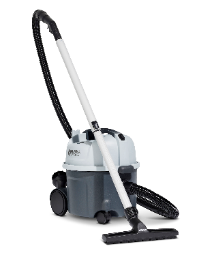 Better
New VP300 
New feature model 1 (rewind)
New feature model 2 (cordless)
VP300
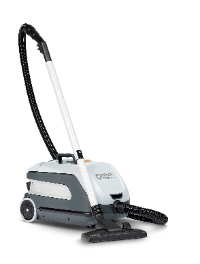 VP600
VP600 Auto-RewindVP600 Battery
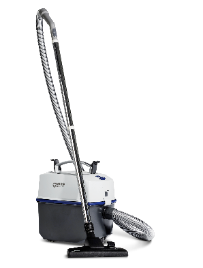 Best
New GD1000
GD1000
13
COMPANY CONFIDENTIAL
Agenda
1
Background, Brand & Design & Value proposition
6
Accessories
2
Target segments & Strategy
7
Other
3
New range
4
Key selling points
5
Key competition
14
COMPANY CONFIDENTIAL
For internal use  only
3 | New range overview
Pruned, To be pruned & New
Platform pruned
Platform pruned
Platform pruned
To be pruned later
To be pruned
New
New
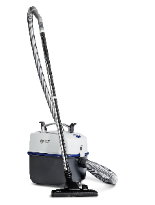 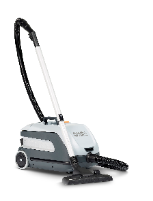 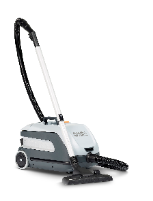 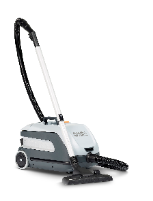 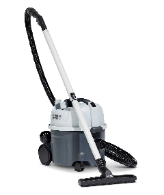 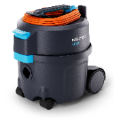 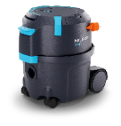 VP300
VP600
VP600 Rewind
VP600 Battery
GD1000
VP400
VP400 S2
VP400 R
VP300 Basic
VP300
VP300 S2
VP300 R
To be replaced by
To be replaced by
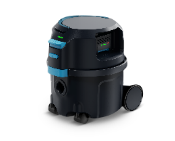 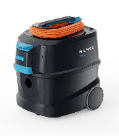 VP500
VP700
New
New
15
COMPANY CONFIDENTIAL
Future model positioning (recommendation): 

VP300 is targeted for the entry level area as a reliable light weight machine with a high performance vs positioning
Keep relative price positioning as today on VP300, where we have a good market grip/volume (with local adjustment flexibility) – please ensure to position the model against a comparable competitor with regards to functionality vs price  gaining m-shares is the overarching objective
Especially rewind offering should be much lower priced vs today (slightly above VP300 models) 
PAC (if too high priced, loosing both PAC + machine sales) – price vs main competition
For internal use  only
3 | New range positioning
Relative positioning as VP300 today | Be competitive locally
Customer need / focus* vs Model positioning
Price focus** and simplicity
Productivity and Comfort
(Ease of use/Reliability)
Non price sensitive***; 
Special need/Flexibility (e.g. cordless or long life), Performance
Ease of use (Price)
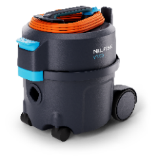 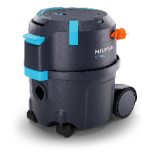 Future models
(new)
New VP300
New VP400
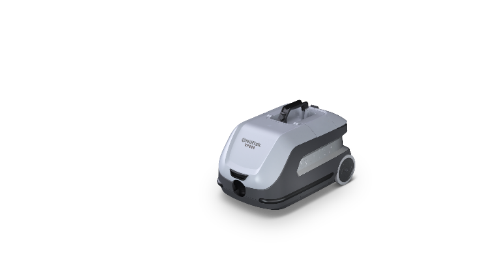 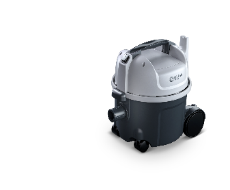 Old models 
(to be outphased)
VP300
VP600 rewind*
* Selected areas (a bit ‘simplified’ view)** VP600 way-overpriced today and not matching c-needs nor delivering perf reflecting practical market position  Off-positioned
*** Upfront investment
16
COMPANY CONFIDENTIAL
3 | New range upgrades
VP300 & VP400
Improved serviceability
Filter; easy access/no tools
Detachable cord on majority of range*

Performance/Efficiency/Durability
Improved performance +10% despite reducing energy consumption by -12,5%
Best in class sound level - Reduced 3-4dB
New rewind tested to outlive VAC life**

Enhanced UX/Convenience
New VP300 similar weight & size as old
Highlighted touch points
Ergonomic shaped touch points (Handle, bent-end, latch)
Multiple cord storage options (triple on VP300)
Cord Quick-release (VP300; fast start up every day)
Durable large power switch
Icon & illustration guidance
Easy hose repair/replacement 

Modernised design 
Keeping ref to old despite new design and branding
Improved packaging content (selling points)

Service/maintenance kits
Light (5x bags, 1x HEPA, 1x Motor filter)
Plus (20x bags, 1x HEPA, 1x Motor filter)
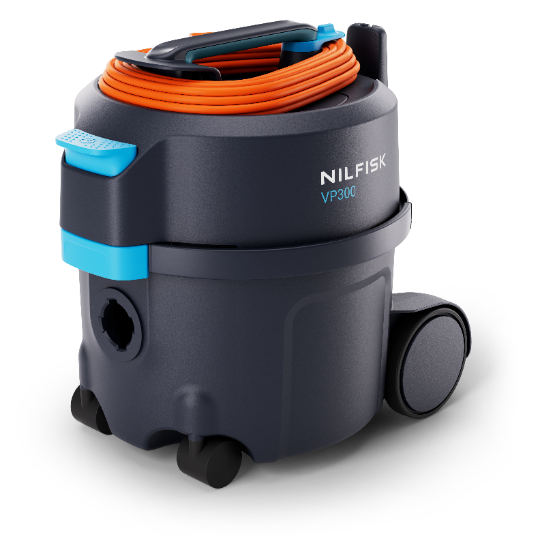 398 mm / 15.66 in
395 mm /
15.55 in
340 mm / 13.38 in
* All VP400 models, most VP300
** by “normal use”
17
COMPANY CONFIDENTIAL
For internal use  only
3 | Product comparison – Tech specs
VP300 & VP400 vs old range
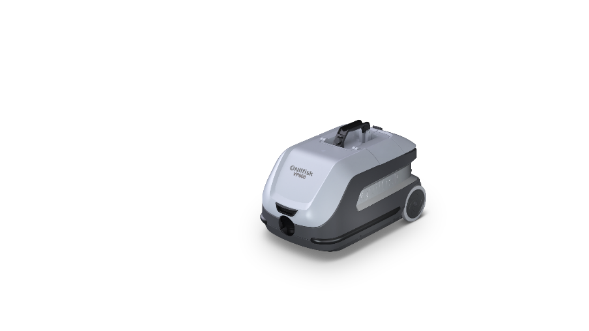 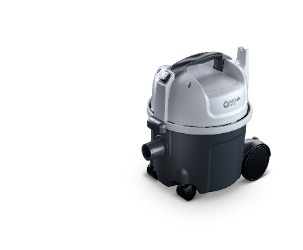 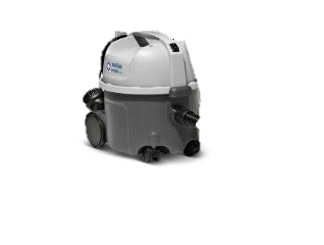 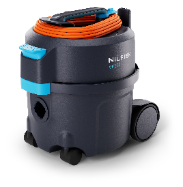 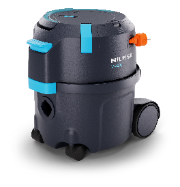 18
COMPANY CONFIDENTIAL
For internal use  only
3 | VP300 Technical spec
Technical specification of range
*Co-branded/private label models not included in sales presentation
19
COMPANY CONFIDENTIAL
For internal use  only
3 | VP300 Configuration
How are the machines equipped?
*Co-branded/private label models not included in sales presentation
20
COMPANY CONFIDENTIAL
For internal use  only
3 | VP400 Technical Spec
Technical specification of range
*Co-branded/private label models not included in sales presentation
21
COMPANY CONFIDENTIAL
For internal use  only
3 | VP400 Configuration
How are the machines equipped?
*Co-branded/private label models not included in sales presentation
22
COMPANY CONFIDENTIAL
For internal use  only
3 | VP300 Hierarchy
New Global PNs*
*Co-branded/private label models not included in sales presentation
23
COMPANY CONFIDENTIAL
For internal use  only
3 | VP400 Hierarchy
New Global PNs*
*Co-branded/private label models not included in sales presentation
24
COMPANY CONFIDENTIAL
For internal use  only
3 | The new range
Naming details
New Commercial Vacuum range
Compact Dry


VP300 ”Family”	Launch
VP300 (manual cord)	FEB 2025
VP400 (handle cord rewind)	FEB 2025
VP500 (battery) 	Planning still ongoing


VP700 (manual cord) 	Planning still ongoing
Naming details	If not part of name

R	Recycled material	Normal material
HEPA	HEPA filtration (H13 or H14)	Foam/Standard filter
Basic	Fixed cord	Detachable cord

X	Xtra cord length (eg. 15m)	10m cord
E	Ext. aluminum tubes	Ext steel tubes
T	Telescopic alu tube	Ext steel tubes
C	Combi nozzle	Multi surface nozzle
P	Premium 2K Bent-end	Basic Bent-end

S2	2-Speed function
25
COMPANY CONFIDENTIAL
3 | Zoom-in on selected models
Fight cancer (Pink) & RecycledTE
VP300 Pink
Campaign model  X EUR goes to the local-national cancer fighting association
Example from DK – for every sold Pink model, 100DKK is donated
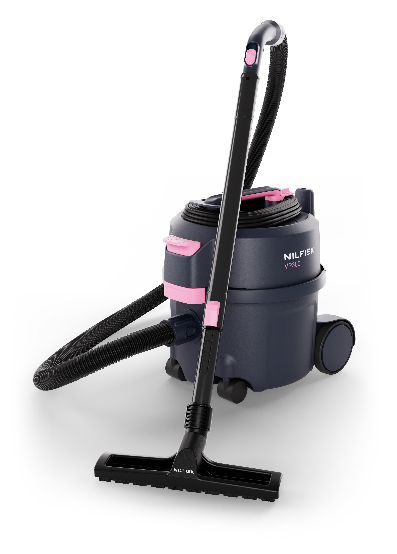 VP300 R
Made out of 38% sustainable PCR plast
The recycled plastic used in 1 VP300 R equals 115 plastic bottles (imagine these floating around in the nature)
Currently we are the only one using PCR on COM VACs (USP in R models)
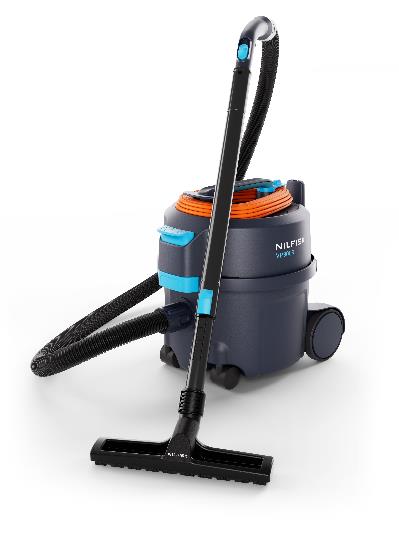 26
COMPANY CONFIDENTIAL
Agenda
1
Background, Brand & Design & Value proposition
6
Accessories
2
Target segments & Strategy
7
Other
3
New range
4
Key selling points
5
Key competition
27
COMPANY CONFIDENTIAL
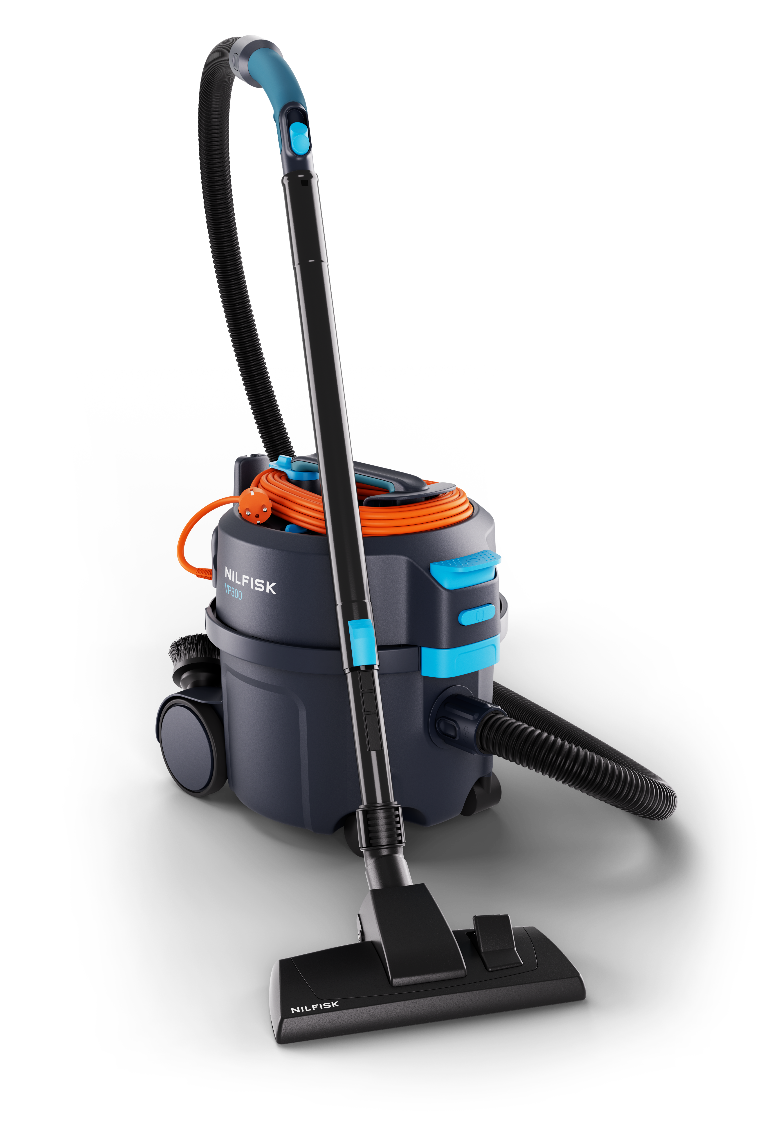 4 | VP300 product benefits
Key selling points
New designed Bent-ends Improved ergonomics, grip & durability
Cord storage – 3 options
New smart EOB cord storage ensuring uptime by no mess
Cord quick-release Cord quick-release (turn knob) - immediate start working
Ergonomic machine handle 
Comfortably suiting multiple hand sizes & kept tube storage option at ”transport”
Detachable power cord *
No-tool cord exchange with durable locking for time and cost saving
Durable foot-operated power switchEasier and more ergonomic to use
Tube parking
Fast and easy tube parking when needed
Bag & Prefilter access
Easy ergo access to bag & prefilter
High performance dust bags
High net filling capacity prolonging working time
and keeping performance
Certified HEPA filter *
Quick, tool-free checks and replacements,
 ensuring optimal air quality while saving time
Low noise levelPowerful cleaning with one of the quietest vacuum cleaners
in its class, allowing you to operate without disturbing others
Compact, light-weight design
Easy to transport and reduces strain
* Majority of range
28
COMPANY CONFIDENTIAL
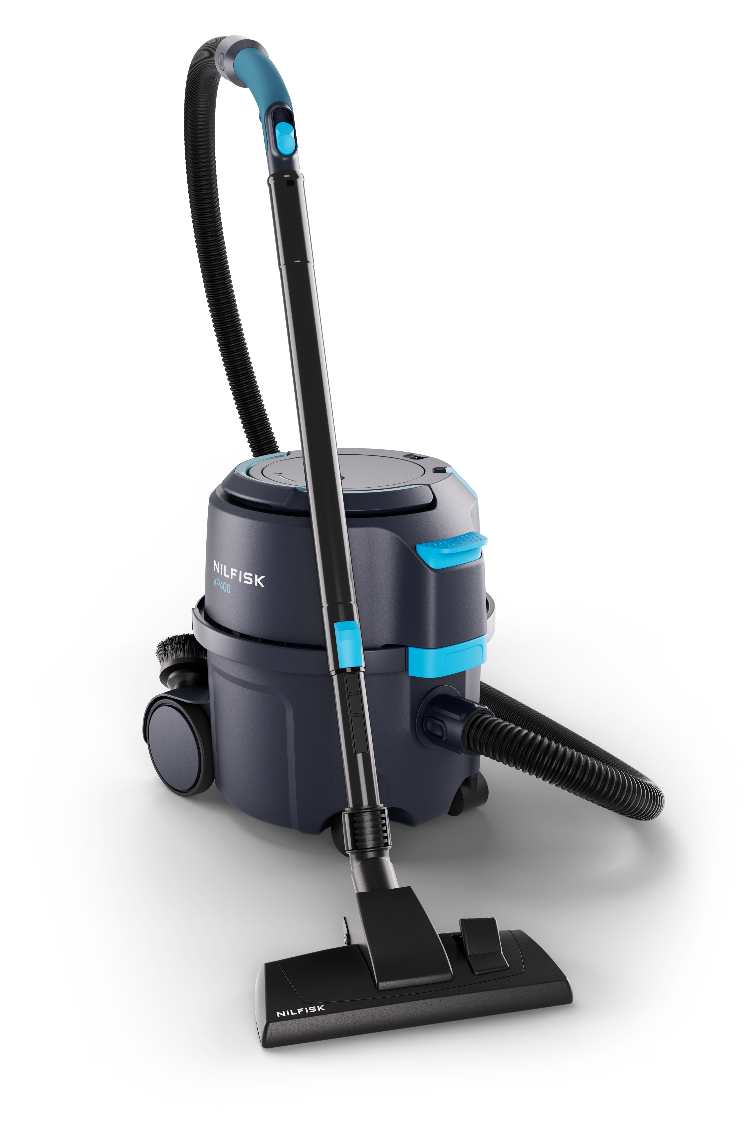 4 | VP400 product benefits
Key selling points
New designed Bent-ends Improved ergonomics, grip & durability
Reliable cord rewindDurable and smooth rewind system eliminates cord issues
Ergonomic machine handle 
Ergonomic handle designed for comfort, accommodating smaller hands as well
Detachable power cord
No-tool cord exchange with durable locking for time and cost saving
Durable foot-operated power witchEasier and more ergonomic to use
Tube parking
Fast and easy tube parking when needed
Bag & Prefilter access
Easy ergo access to bag & prefilter
High performance dust bags
High net filling capacity prolonging working time
and keeping performance
Certified HEPA filter *
Quick, tool-free checks and replacements,
 ensuring optimal air quality while saving time
Low noise levelPowerful cleaning with one of the quietest vacuum cleaners
in its class, allowing you to operate without disturbing others
Compact, light-weight design
Easy to transport and reduces strain
* Majority of range
29
COMPANY CONFIDENTIAL
4 | Highlighted selling points vs positioning
High net filling | Low sound level | Low weight & compact
Low noise level compared to positioning
High net filling capacity
Best-in-class
Sound pressure level at 51 dB(A) in working position of the operator 
Takes care of the customer along with reduces disturbance when cleaning in occupied areas
.
Low weight & compact
One of the best in class
Saves you money on maintenance (bags and time to change) besides ensures higher performance over time (cleaning more efficient/properly = faster)

Saves time and cost
if practically double bags needed by competitor(VP300 scenario 1 bag used per week)
50 weeks * 1 bag extra at 1EUR per week = 50EUR + 5min additional (change) at hour rate of 15EUR 50 times*5 = 250min * = 62,5EUR

112,5 EUR/yearly

.
Easy portability and user friendly 
Less operator strain/injuries
Easy storage (small footprint)
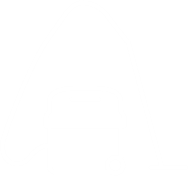 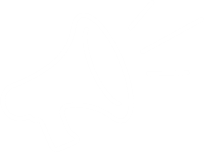 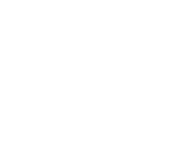 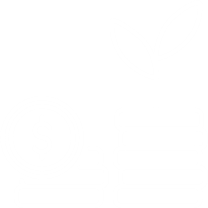 30
COMPANY CONFIDENTIAL
4 | Cord storage VP400
Upgraded cord storage  Now 3 considered ways (flexibility) | Proper EOB spot reduces cord strain/risk of mess
Despite of 2 options on old VP300, customers struggle the most with cord handling and storage
Under handle or free hanging on hook  time consuming due to
High risk of messy/twisted cord (damages)  downtime/cost
Neat placement both for quick storage end of the day
Never a mess = uptime @ save cost/longer cord life (less damage)
Fast start-up every day
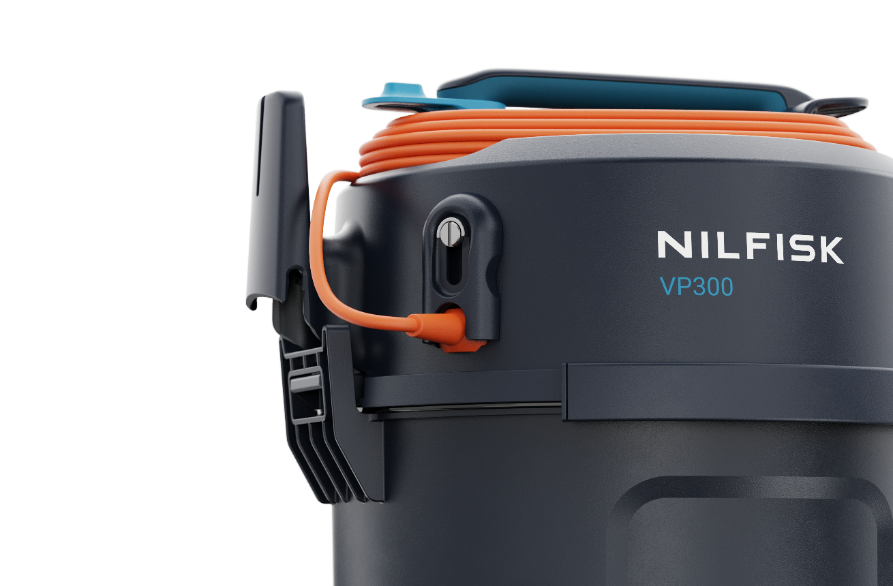 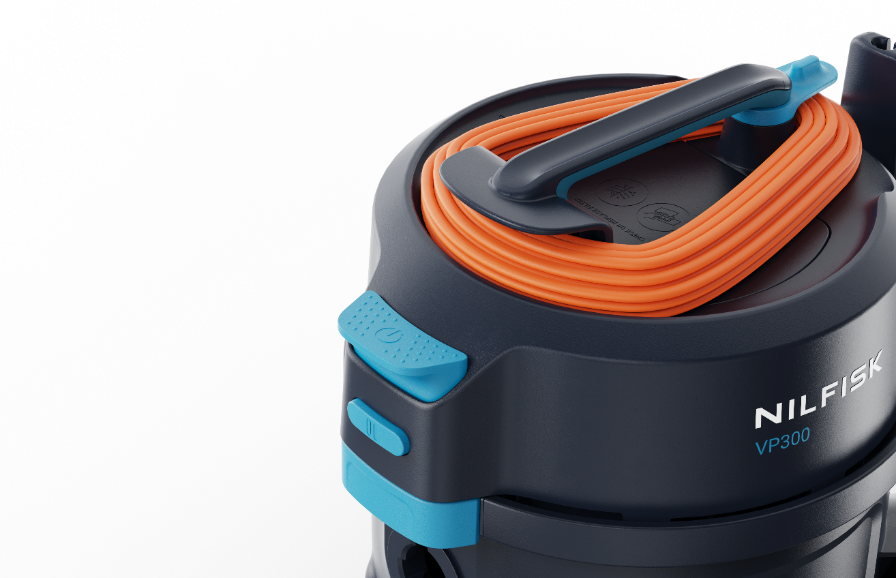 31
COMPANY CONFIDENTIAL
4 | Cord Management VP300
Cord quick-release  (turn knob) immediate start working
Get started right away
Optimise work flow – reduce time waste
Time & cost saving
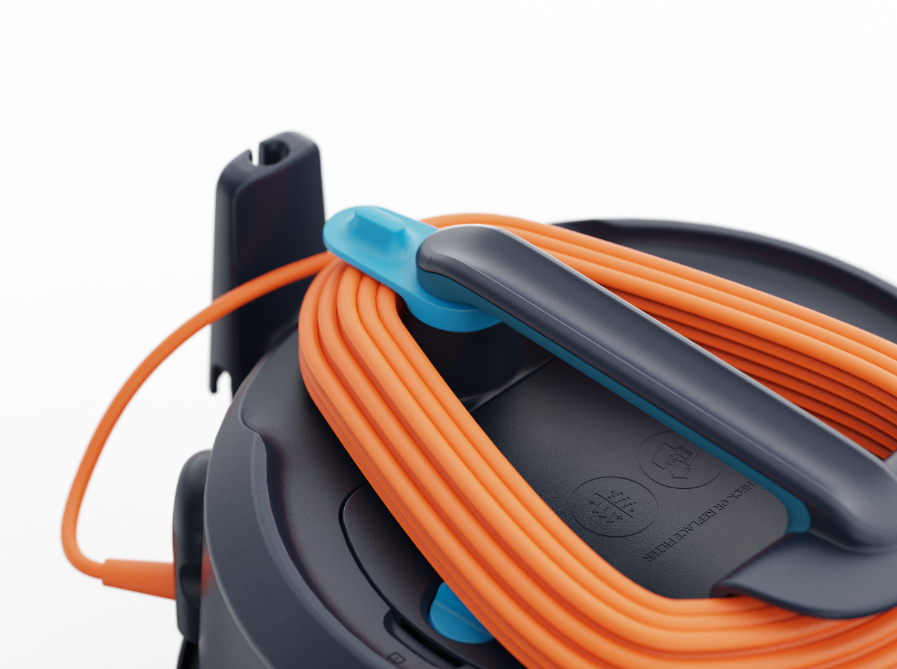 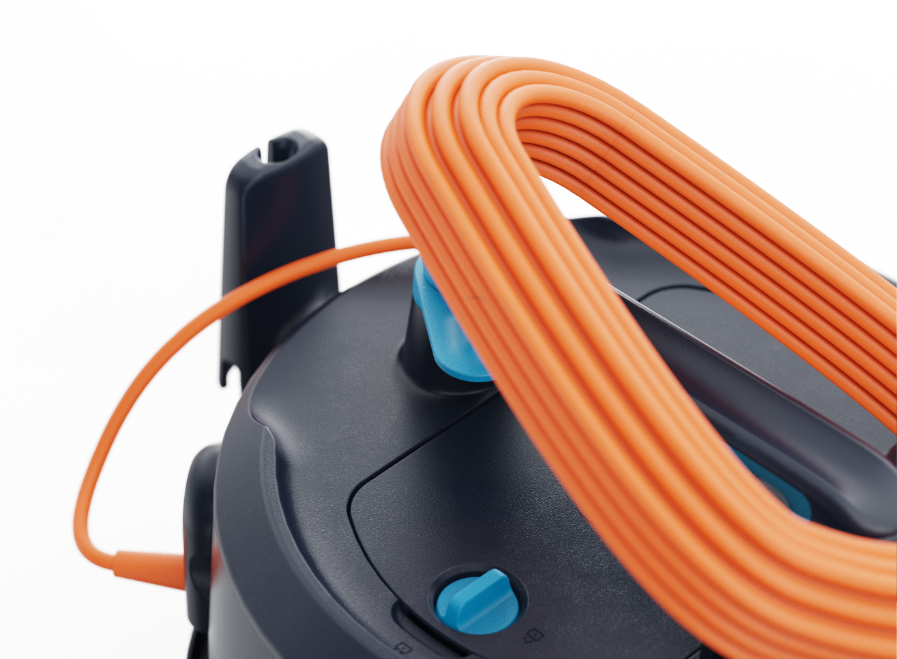 32
COMPANY CONFIDENTIAL
4 | Get the VAC fired up
Durable and large power switch | Possible to operate by foot | Reduced operator strain/injuries
Easy use & operator comfort

Large durable power switch
Separate dual speed button (selected models)
Inmolded icons for better guidance
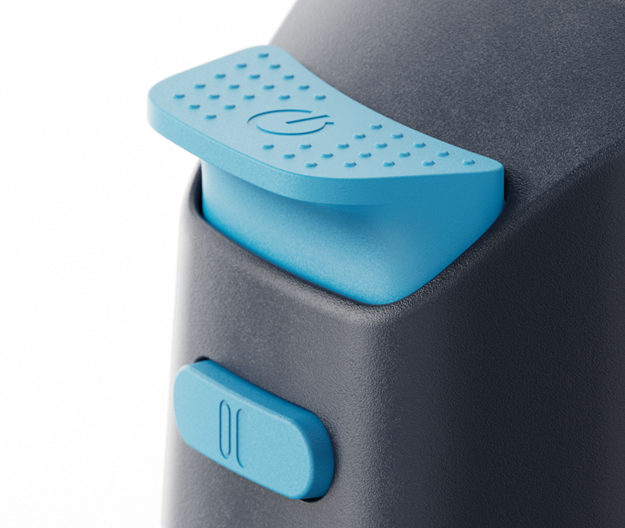 33
COMPANY CONFIDENTIAL
4 | Machine handle Zoom-in
Ergonomic primary touch point | Besides shape, smaller hands considered too (many women in this sector)
Kept possibility for tube ‘storage’ during ”transport”
Less operator strain
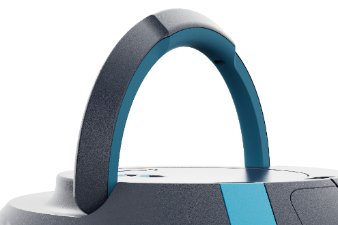 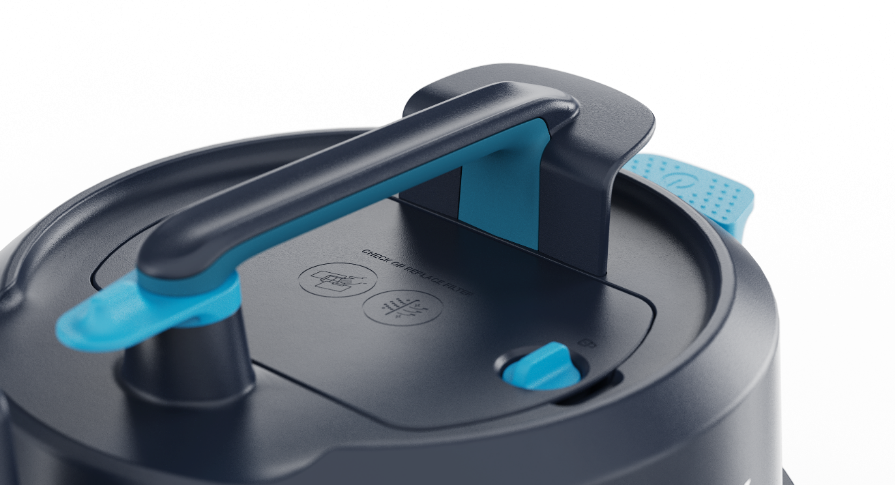 VP300
VP400
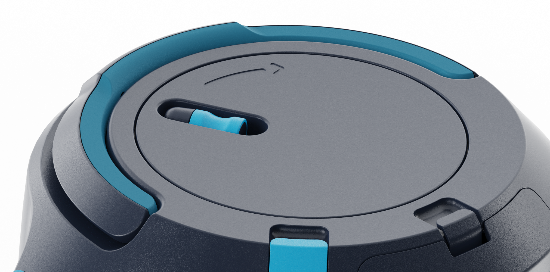 34
COMPANY CONFIDENTIAL
4 | Bag & Prefilter access
More space & ergo touch
Before 
Tight and edgy finger access
Not ergonomic


Now
Enlarged space  more comfortable use, with recess
Front design protecting latch
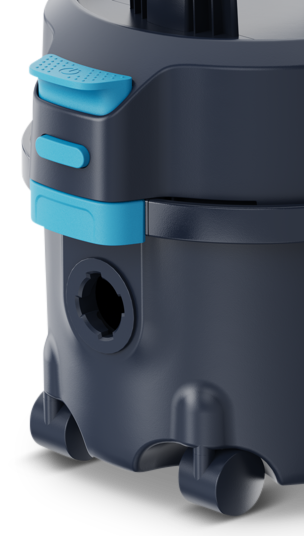 Easy ergo access to bag & prefilter
35
COMPANY CONFIDENTIAL
4 | Filtration detail 1 of 3
Main filter guidance & access VP300-400-500 | Icons, Text, Ergonomic knob & finger scoop  immediate access
Old models: 1+6 screws, tools needed & over 3-4 steps

New range: No tools & visuals on main filter door  1-hand easy-quick filter access for check/replace
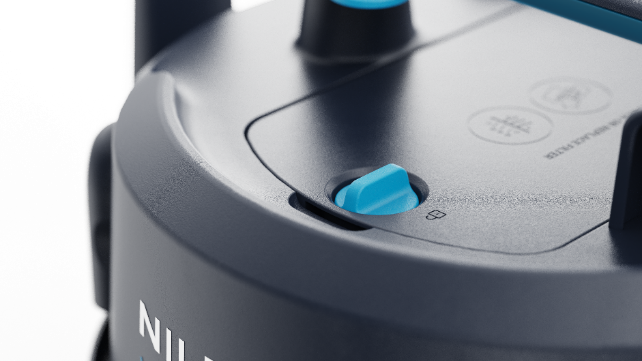 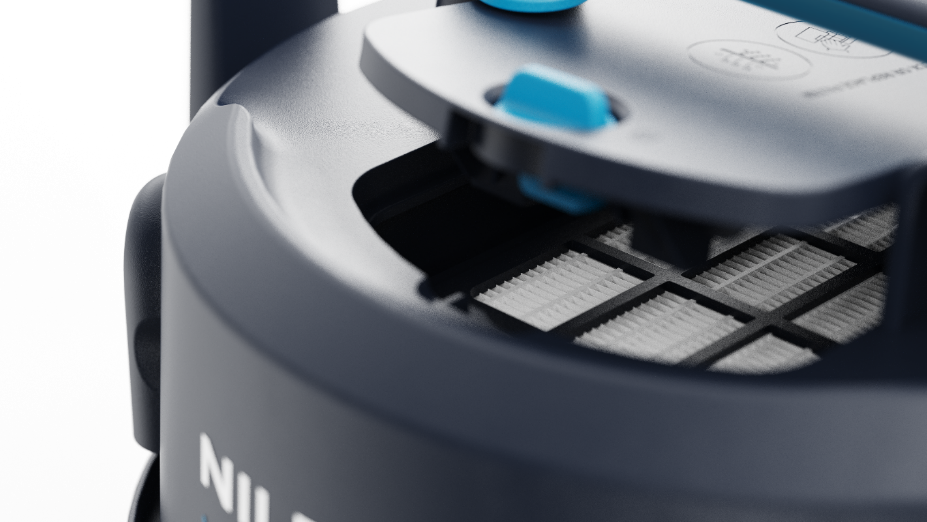 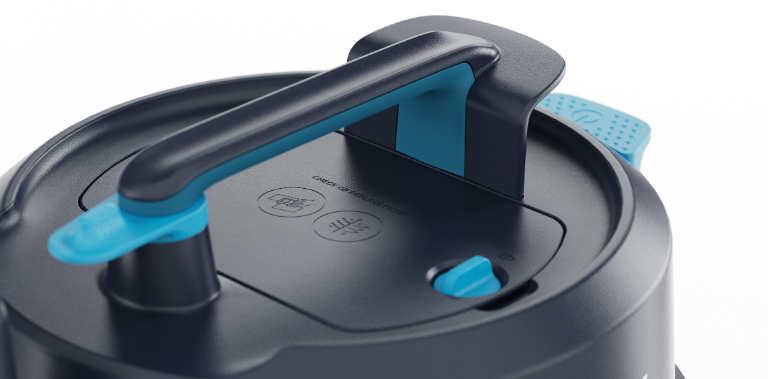 36
COMPANY CONFIDENTIAL
4 | Filtration detail 2 of 3
The HEPA filter | Enhanced serviceability & usability
From 2017 until now (EU models)

Old HEPA filter
No grip/touch point
Tools needed to access and no guidance (1+6 screws) lack of change, lower life om machine, lower efficiency etc
HEPA filter upgrade

HEPA filter *
Grip point & color-highlighted  optimising usability & time 
Ensuring good and healthy air quality (catching small particles – HEPA 13 or 14)
Same interface as earlier (now also fitting GD1000 replacement)
- used for whole Commercial compact vac range
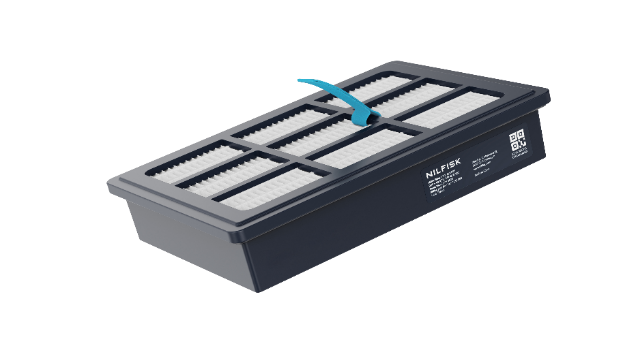 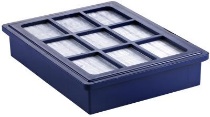 * HEPA configured models only
37
COMPANY CONFIDENTIAL
4 | Filtration detail 3 of 3
Prefilter of VP300, 400 & 500
Same prefilter as before across VP300 series, but upgraded:

Now with 
PN, illustrations/guidance & highlighted touch point
Improved tolerance/usability (before too tight, difficult to take off)
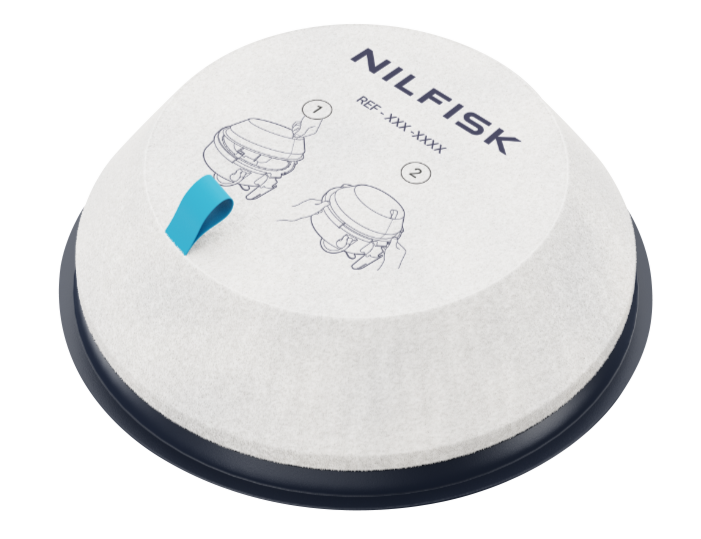 38
COMPANY CONFIDENTIAL
4 | Parking Zoom-in
Neat/safe storage of tube/nozzle | Smaller footprint EOB | Reduce risk of injuries/damage if acc not all-over
VP300 tube parking
VP400 tube parking
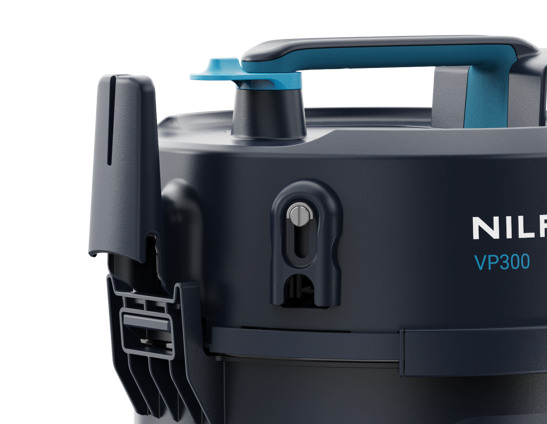 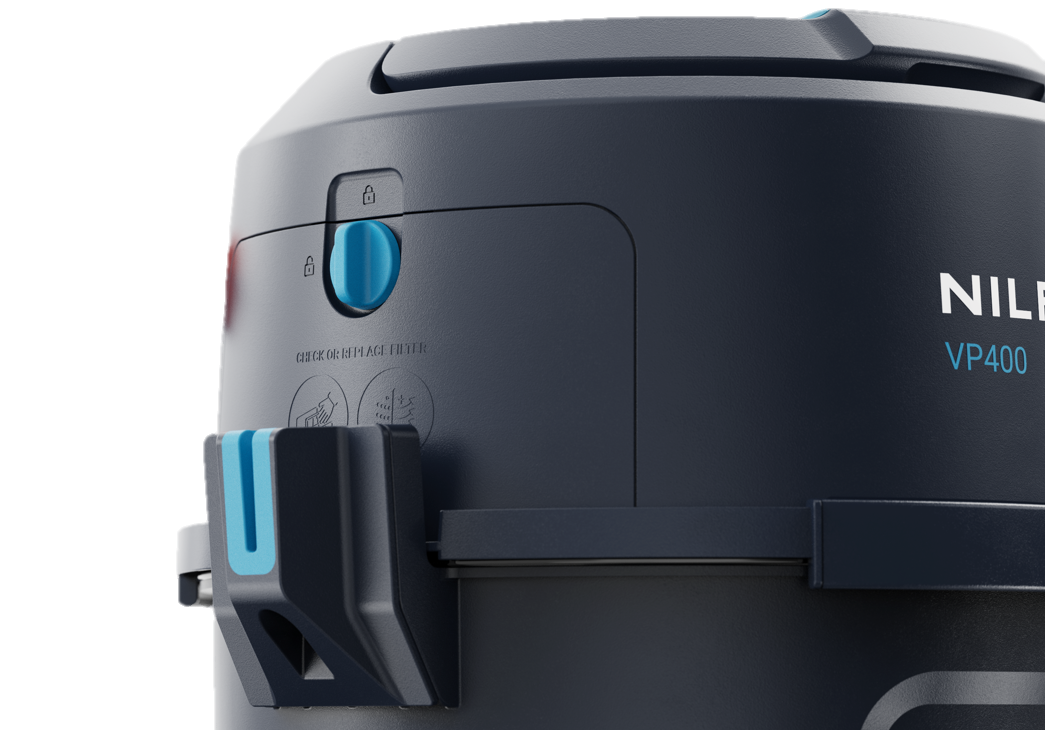 39
COMPANY CONFIDENTIAL
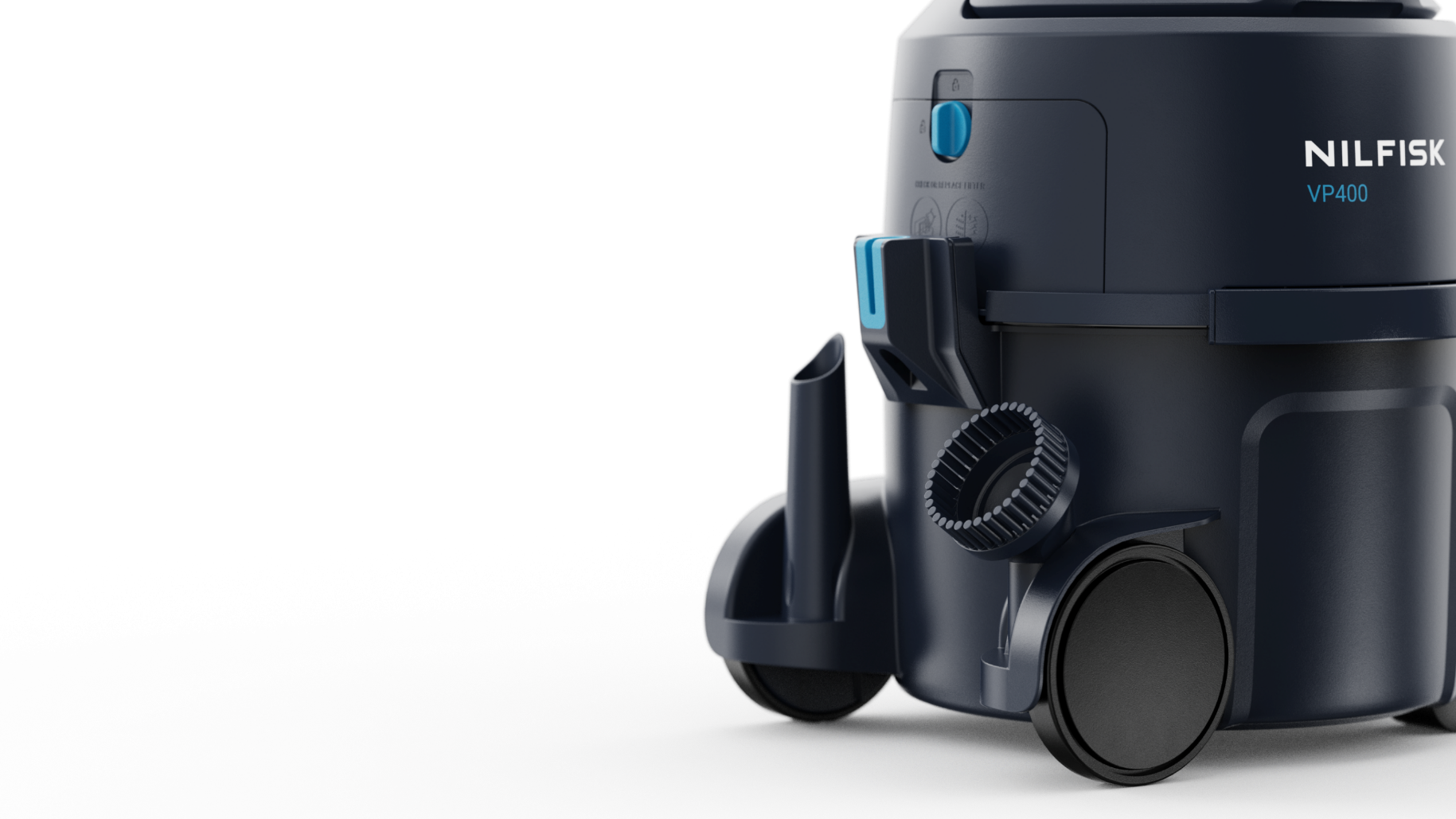 4 | Storage Zoom-in
Small tool storage enhancement  now in-molded structure
40
COMPANY CONFIDENTIAL
4 | Detachable cord
Improved serviceability and convenience (no tools needed) | 98% of range detachable cord
Entry models

Fixed power cord (black)
Larger strain on cord, reducing life
Replacement/service: Time consuming and costly (workshop)
Detachable cord models  Ease of use/service

Detachable cord rewind system
NEW  No tools needed
Fast to replace if broken/damaged by operator “on the fly”
Possible to remove and undo potential messy cord
Orange  increase safety esp. at daytime cleaning with people walking around (Hotels, schools, hospitals etc)
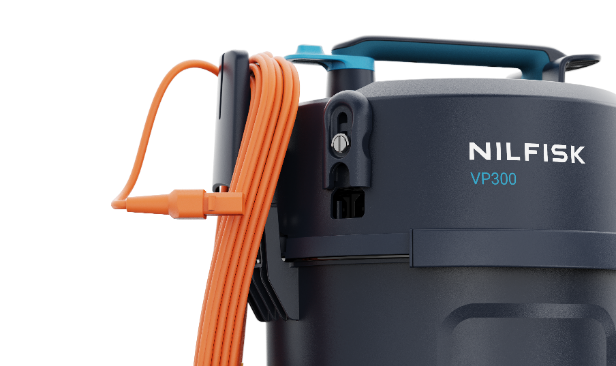 Note: VP400 std. detachable cord (also no tools & FAST)  USP vs competition
41
COMPANY CONFIDENTIAL
4 | VP400 rewind zoom-in
Patent pending functionality (enables ‘no twisting/mess’) | Guidance & Ergo knob | Rewind EOL repair possible
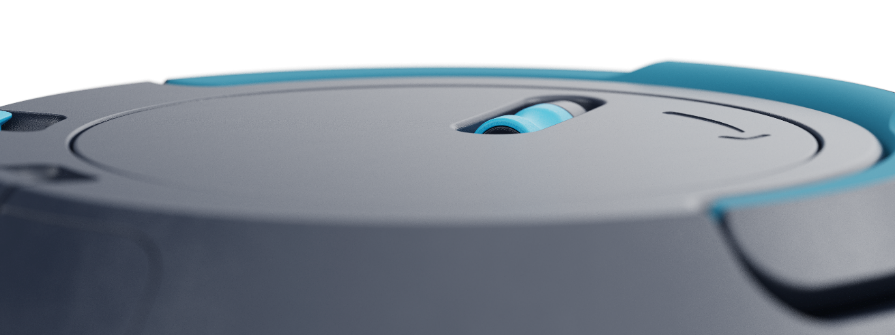 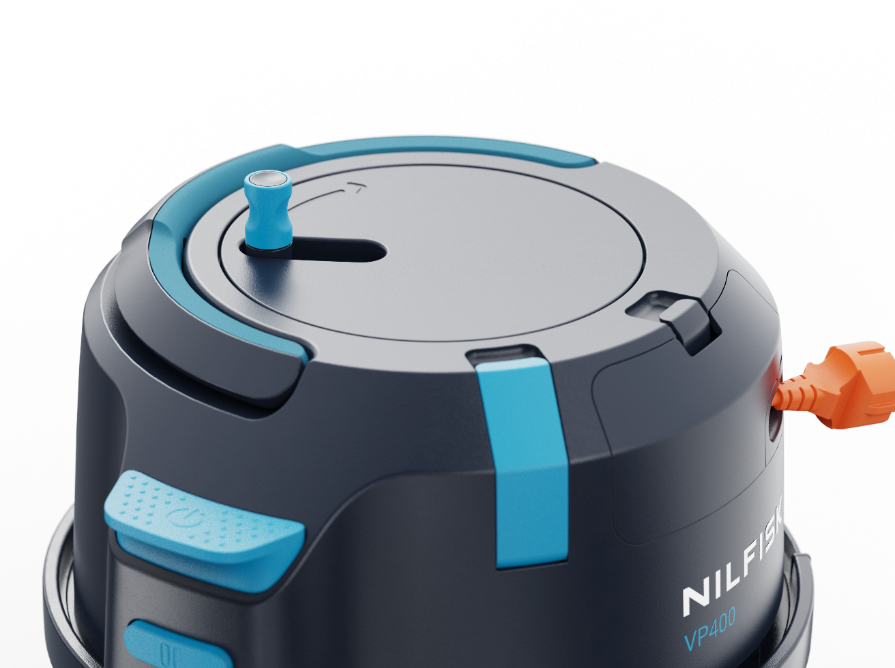 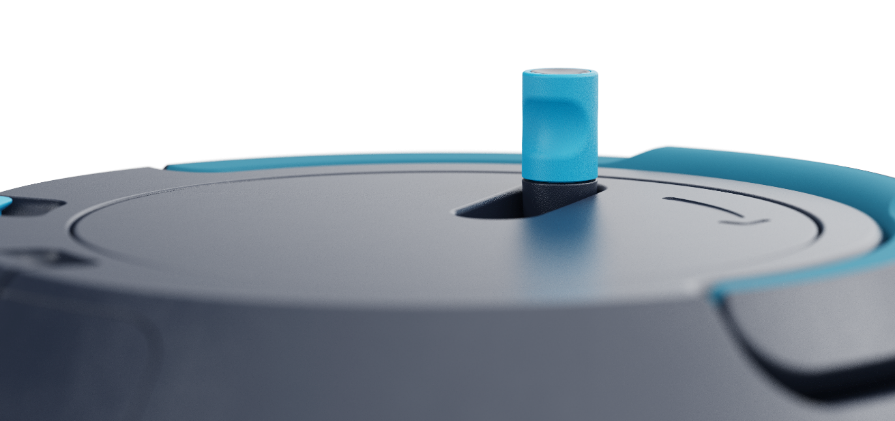 42
COMPANY CONFIDENTIAL
4 | VP400 Cord hook
Quick parking/storage when changing working area or quickly need to do other task –other building, room etc
Save time, but protect/have cord in place without need for rewind and pull-out full length again when ready to start
Access to cord replacement through ‘service’ door
No tools needed
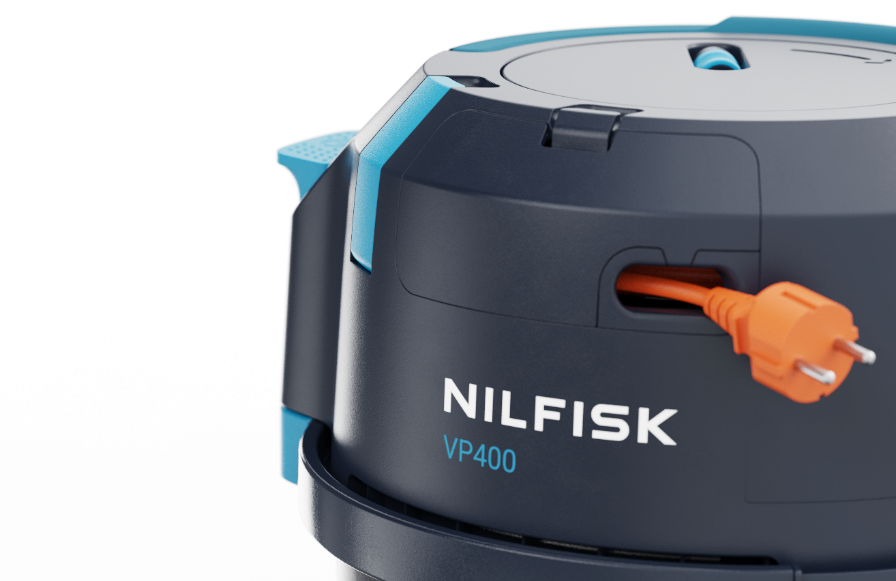 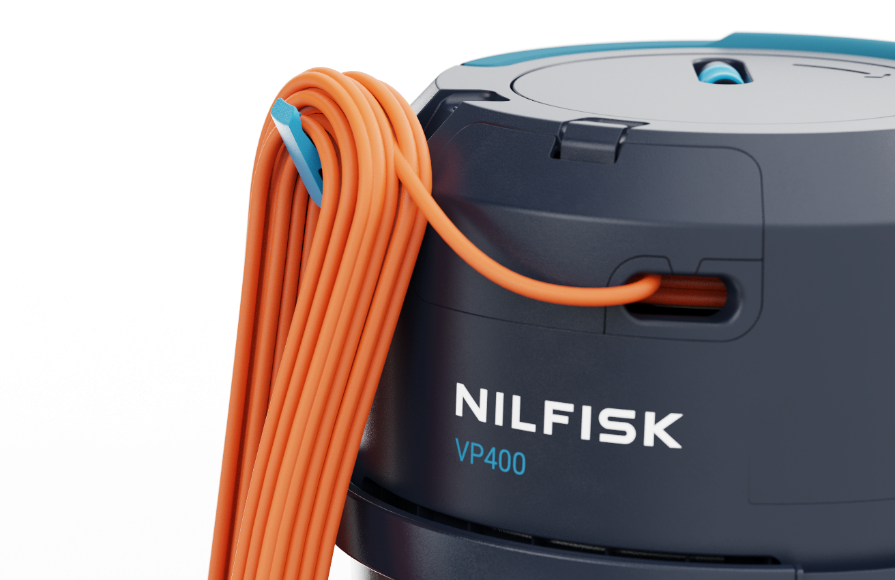 43
COMPANY CONFIDENTIAL
4 | Accessory upgrade
New designed Bent-ends | Improved ergonomics, grip & durability | Less operator strain
Basic








Premium
vs old Bent-end
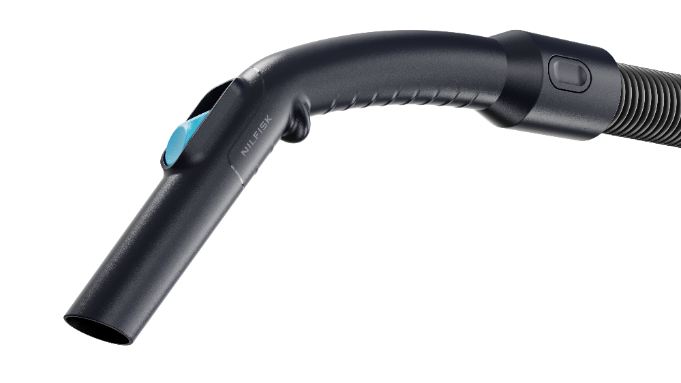 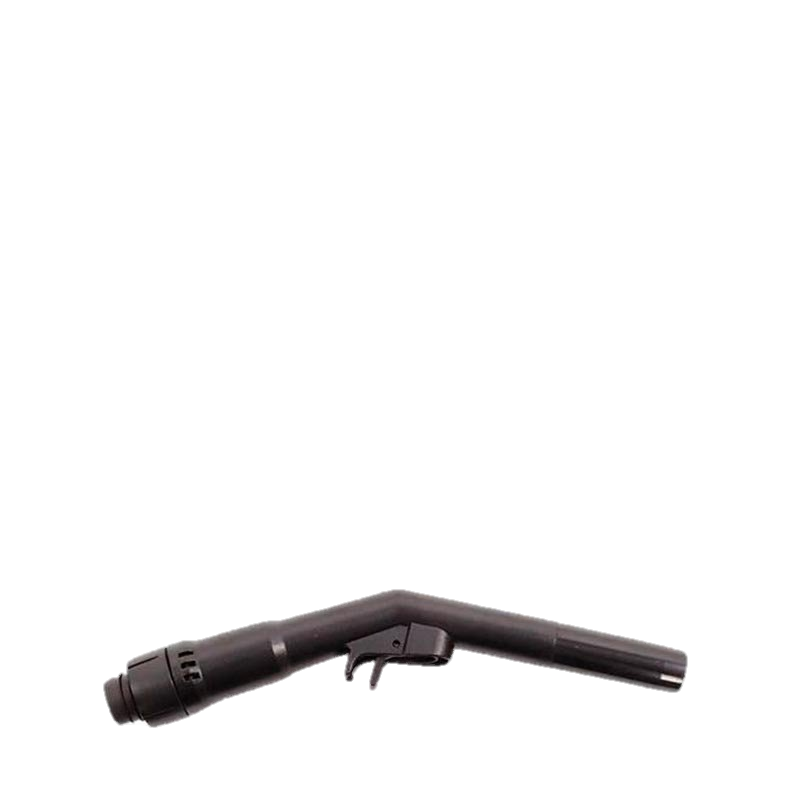 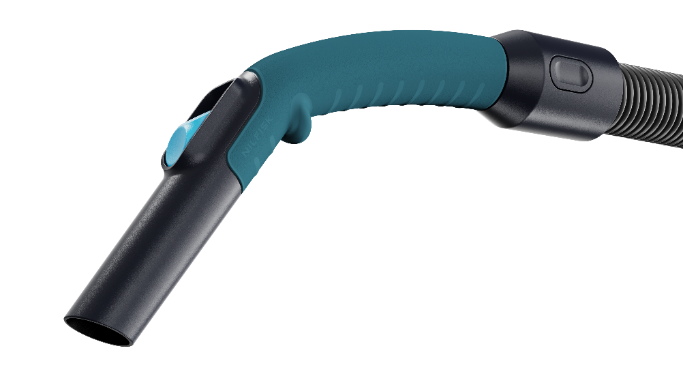 *Only premium version
44
COMPANY CONFIDENTIAL
4 | Accessory upgrade
New customer friendly hose connectors | Enhanced usability and serviceability
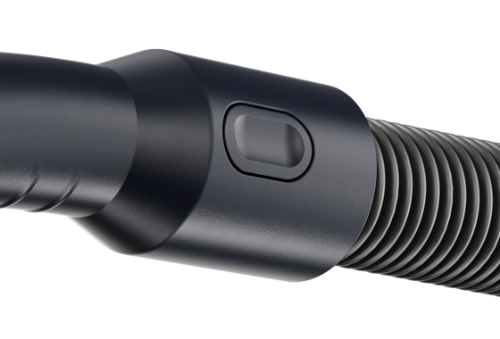 If hose needs to be renewed – easy to do swap with quick-click system (no tools)
Sealings and hose connection optimized  improved performance
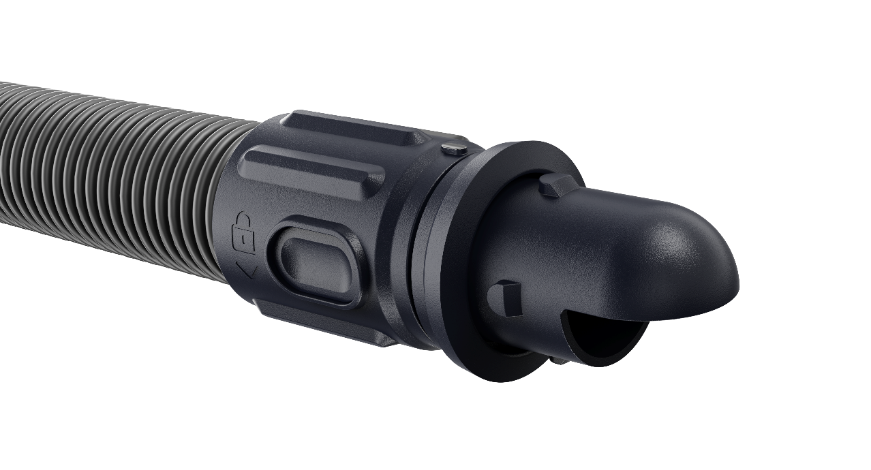 ”Tap” pointing upwards for optimal installation at machine inlet
45
COMPANY CONFIDENTIAL
4 | VP300 Summary
Old vs New (upgrade colored area)
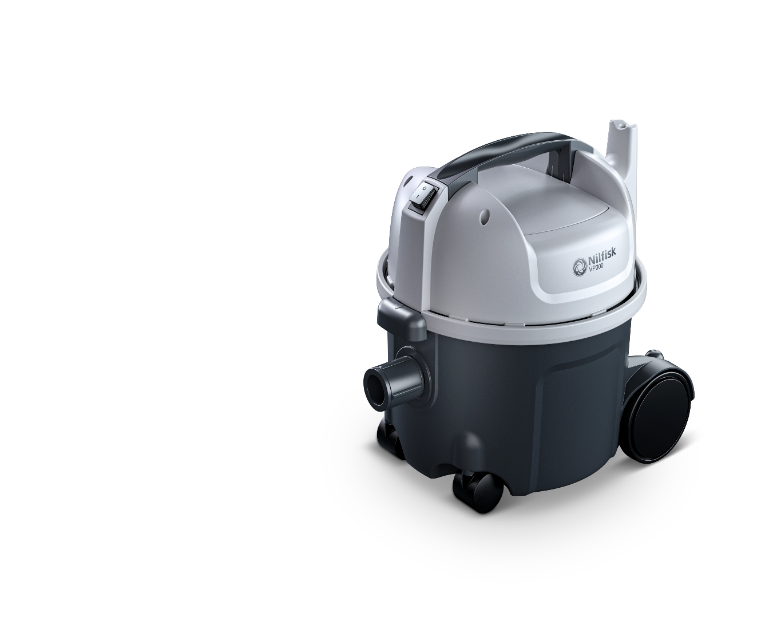 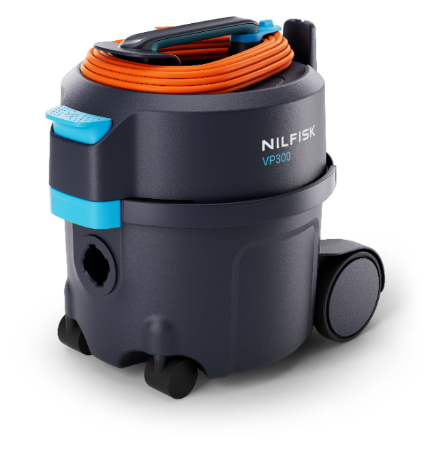 VP300
VP300 (New)
46
COMPANY CONFIDENTIAL
4 | VP400 Summary
Old vs New (upgrade colored area)
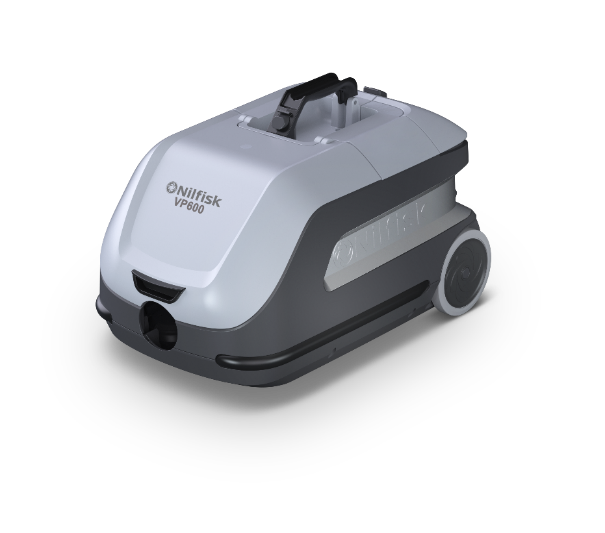 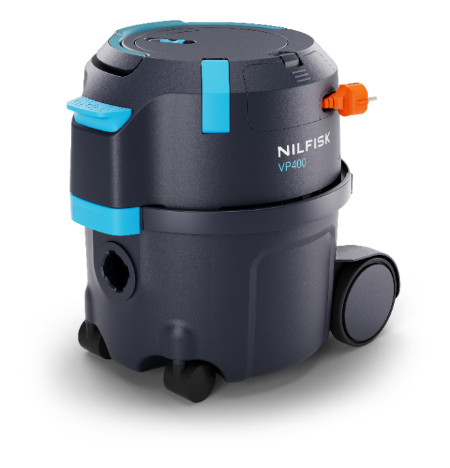 VP600
VP400 (New)
47
COMPANY CONFIDENTIAL
For internal use  only
4 | Nilfisk models vs Customer application
How well does it do the job?
Legend
0/4 suitable
1/4 suitable
2/4 suitable
3/4 suitable
4/4 suitable
48
COMPANY CONFIDENTIAL
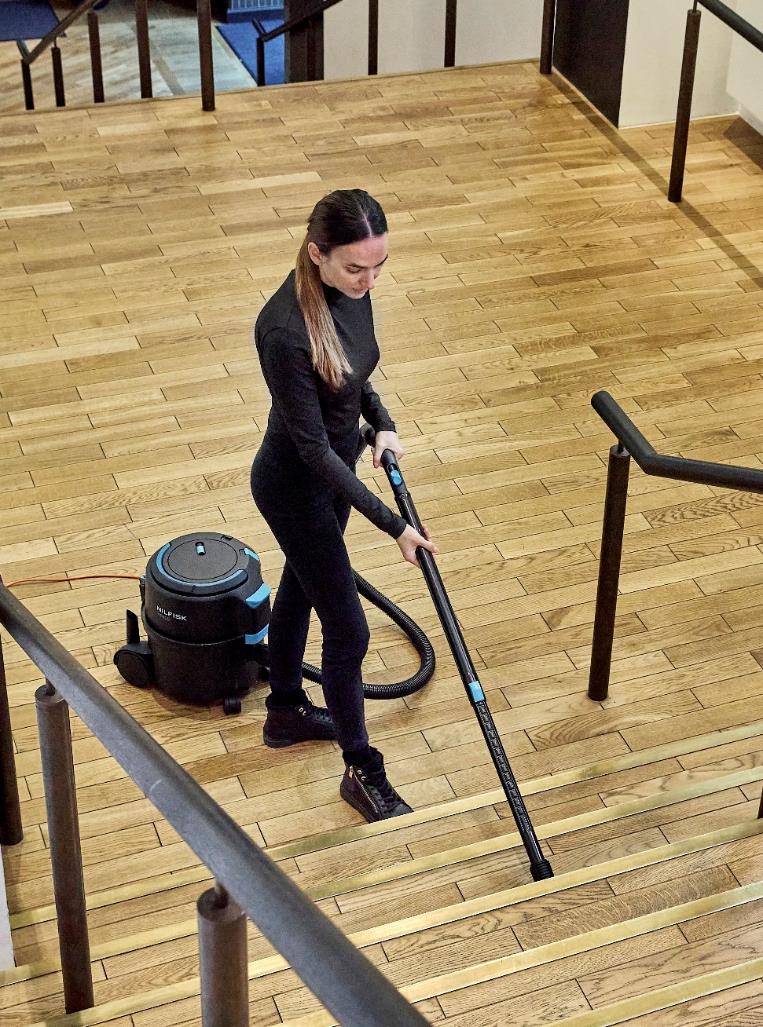 Agenda
1
Background, Brand & Design & Value proposition
6
Accessories
2
Target segments & Strategy
7
Other
3
New range
4
Key selling points
5
Key competition
49
COMPANY CONFIDENTIAL
Reasons to buy Nilfisk over Numatic:
Lower sound level despite of higher suction power
Higher net filling capacity vs Numatic 170’s/180s
Ergonomic shaped machine handle  less strain
More ergonmic bent-end (primary touch point)
Durable large (easier use) power switch
HEPA standard on majority of Nilfisk VP300 models
Bayonet hose connection with rubber sealing (faster, secure & smooth)
Coloured UI
For internal use  only
VP300 vs ERP180
Head-to-head – Entry level
Nilfisk VP300









Performance: 700W (EU)
Net filling: 6.5L
UX: Ergo touch points
Numatic ERP180 or PRP180









Performance: 420W or 620W
Net filling: 3.5L
UX: Non-ergo touch points
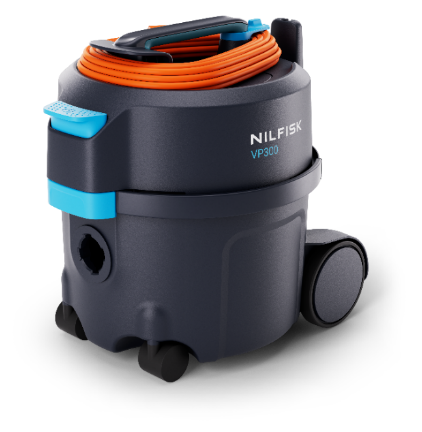 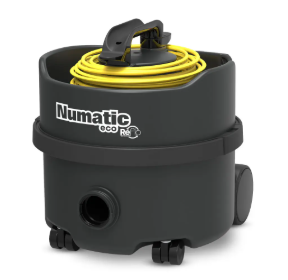 50
COMPANY CONFIDENTIAL
Reasons to buy Nilfisk over Numatic:
Easier ”No-tool” cord replacement
Lower sound level despite of higher suction power
VP400 rewind better quality feeling
Ergonomic shaped machine handle  less strain
Durable large (easier use) power switch
Bayonet hose connection with rubber sealing (faster, secure & smooth)
HEPA standard on majority of Nilfisk VP300 models
Higher net filling capacity (dep. on Numatic model size  but if same; trade off size & weight)
Coloured UI
For internal use  only
VP400 vs PPR170/240
Head-to-head – Entry level
Nilfisk V400









Performance: 700W (EU)
Net filling: 6.5L
Weight: 5.5 - 6kg
UX: Ergo touch points
Numatic PPR170 or NRV240









Performance: 620W
Net filling: 3L / 6L
Weight: 7kg
UX: Non-ergo touch points
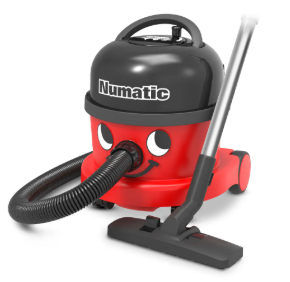 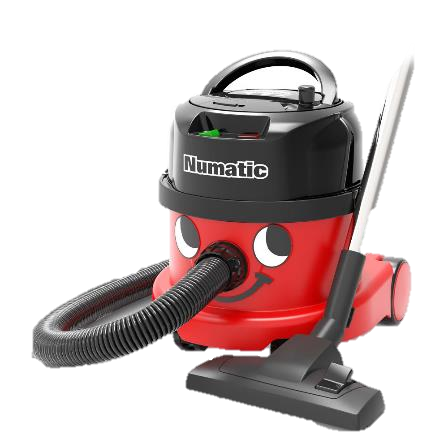 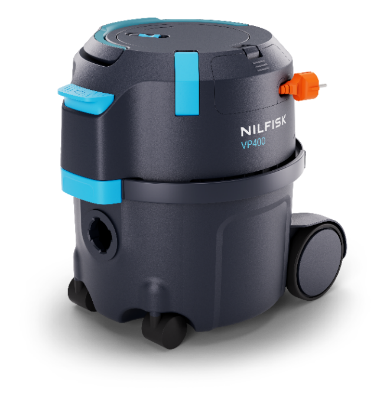 51
COMPANY CONFIDENTIAL
For internal use  only
5 | VP300 Match-ups
Selected key competitors | Why not competitor vs Nilfisk VP300?
IPC LP 1/12
Lower net filling: 2-3L
Non-ergonomic handle
Less suction power
Short power cord
Low quality feeling
Kärcher T10/1 or T11/1 Classic
Extreme low net filling: ONLY 1.8  3x more bags needed (if 1p/week  of VP300 = 50)  Kärcher 150 - delta: 100*1EUR = +100 EUR/y
Non-ergonomic handle
Container access 2-step operation = more time (vs 1 step)
Bad and only 1 cord storage option (vs VP300 triple)
Time consuming start up with this storage option (vs 3 options and cord-quick release  immediate start)
Numatic/Nupro ERP180 or PRP180
Lower net filling: 3.5L
Non-ergonomic handle
Container access 2-step operation = more time (vs 1 step)
Only 1 cord storage option (vs VP300 triple)
Often non-HEPA models present
Numatic PPR170
Lower net filling: 3.5L
Non-ergonomic handle
Container access 2-step operation = more time (vs 1 step)
Rocker power switch less ergonomic/user friendly (vs large durable push button)
Rewind  Takes longer time before start-up (VP300 Cord quick-release)
Often non-HEPA models present
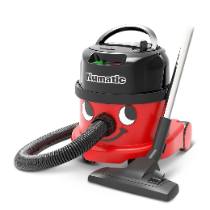 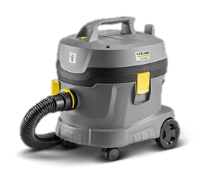 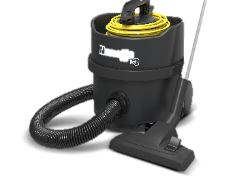 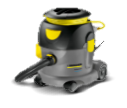 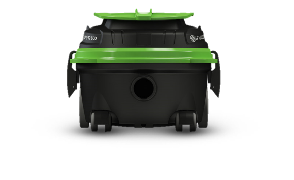 Note: Reflo version (Recycled) with smaller motor and much lower performance; 450W
Note: PPR240 version has comparable net filling (6-6,5L), but taller than VP400
52
COMPANY CONFIDENTIAL
For internal use  only
5 | VP400 Match-up
Selected key competitors | Why not competitor vs Nilfisk VP400?
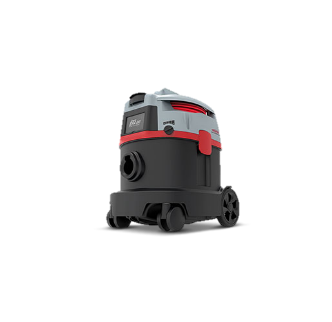 Numatic PPR or NRV/VNR
Lower net filling: 3.5L
Lower suction power & higher noise
Not same quality/functional perception and use as VP400
Non-ergonomic handle
Container access 2-step operation = more time (vs 1 step)
Rocker power switch less ergonomic/user friendly (vs large durable push button)
Often non-HEPA models present
Only 12.5m cord
Hako Supervac Proff 1.2
Net filling only 4.8L
Lower suction power & higher noise
More difficult to exchange cord
Heavier; 7.5kg
Uses 2.1 rounds per meter (other around 1.7-1.8)
Quite similar rewind quality/functionality vs VP400, but higher price point
14m cord (vs 15m)
Flimsy latch
HEPA replace; screws/tool
Sprintus ERA EVO/TEC
Smaller net filling: 5L
Lower suction power & higher noise
More difficult to exchange cord
More easily get tangled/stuck power cord (worst) - rewind not running seamless
Non-ergonomic handle
Often only 12m cord
Fragile hose connection
Taski AERO 8 Plus
Only 3L net filling
Lower suction power & higher noise
More difficult to exchange cord
Heavier; 7.5kg
Can tangle/get stuck power cord
Non-ergonomic handle
Often non-HEPA models present
Often only 12m cord
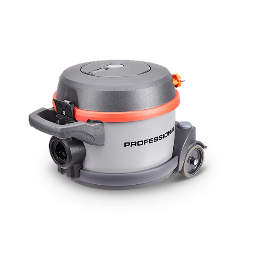 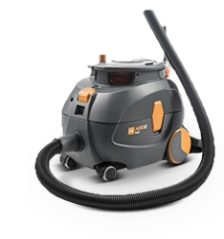 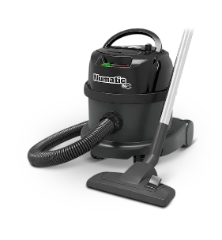 Note: Taski 15 only 4L net filling
53
COMPANY CONFIDENTIAL
For internal use  only
6 | Competitor Overview
Tech Specifications*
* Test data (blue marking) will always have tolerances (averages) – can only be used as guidance** Sound tested according to standards of Commercial Vacs (Machine directive)
*** Performance data of tested machines  end of tube (incl accessories)
54
COMPANY CONFIDENTIAL
For internal use  only
6 | Competitor Overview
Features/UX
* Depend on model – Detach cord; Nilfisk majority of range (most VP300, all VP400)
55
COMPANY CONFIDENTIAL
For internal use  only
6 | Key selected competition
Market price positioning*
100€
150€
200€
250€
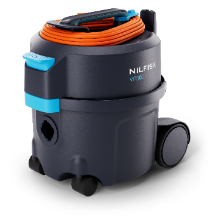 Nilfisk VP300
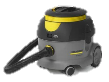 Kärcher T 12/1
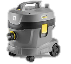 Kärcher T 11/1
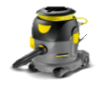 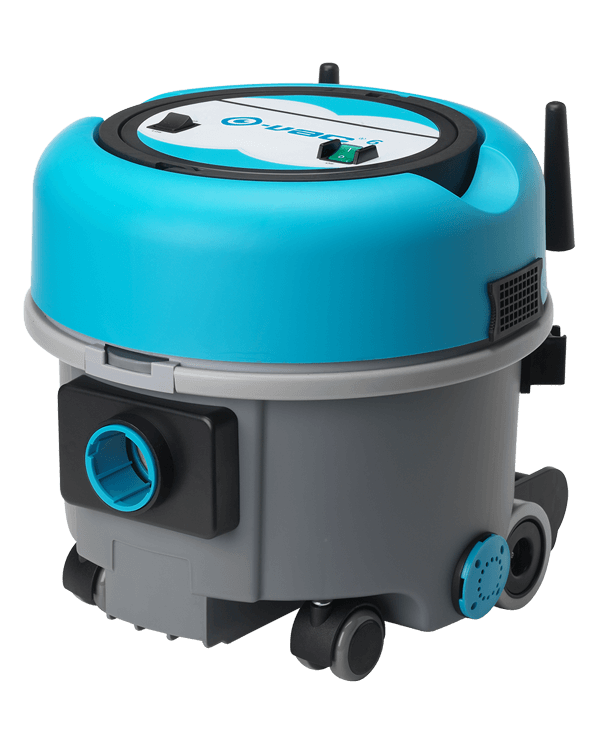 iVac 6
Kärcher T 10/1
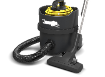 Numatic ERP180
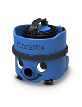 Nilfisk VP300
Numatic PSP/JVP/NVP180/240
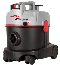 Sprintus Floory/Ares
IPC/Soteco LP1/12
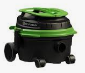 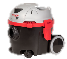 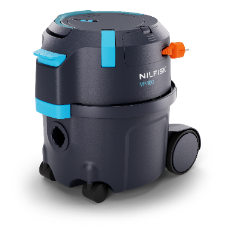 Nilfisk VP400 (Rewind)
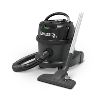 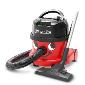 Hako Supervac
Numatic PPR170/240
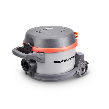 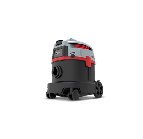 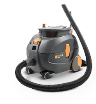 Taski Aero 8 PLUS
Sprintus ERA EVO
Nilfisk VP400 (Rewind)
* Global dealer-list span ex VAT (dep. on model, config & country – e.g. UK lower priced)- can be used only as indication/guidance (varies a lot)  target is to try beat Numatic where reasonable price still locally = eat m-shares
56
COMPANY CONFIDENTIAL
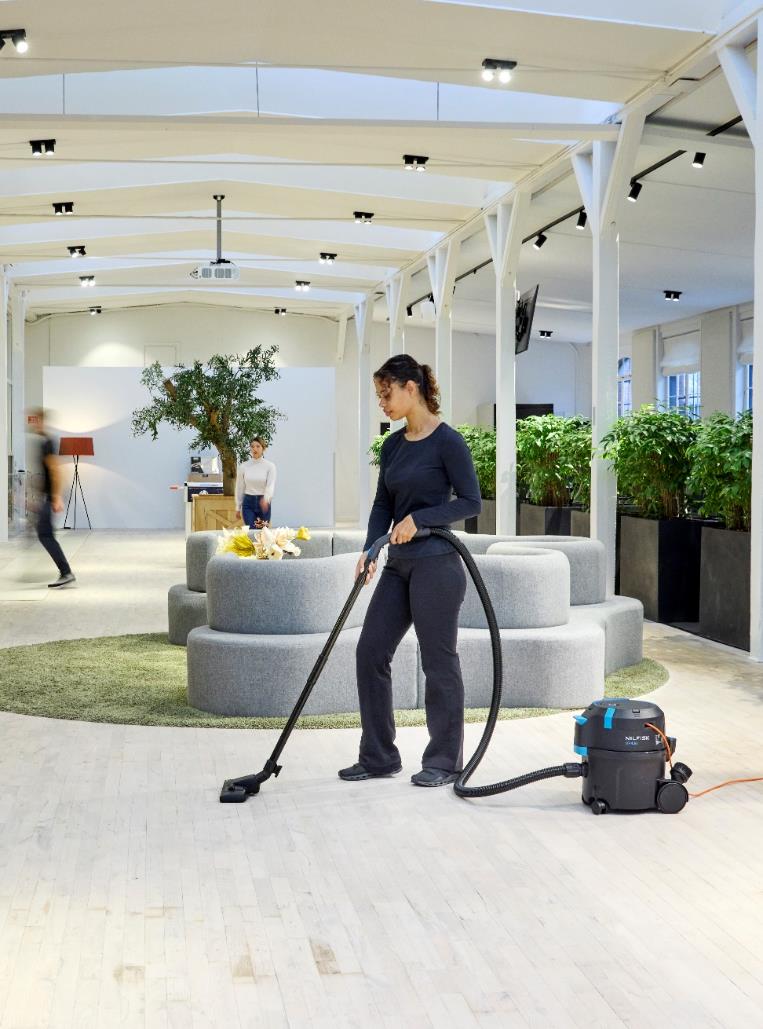 For internal use  only
5 | Value selling – Improved UX & UI
Saved time and resources (cost) on cleaning vs competition
Customer benefit
Improved cleaning efficiency (cord handling and suction)
Improved ergonomic increases the operator comfort – main grip points with right sizes, shapes, space, and angles.
Intuitive operation (highlighted areas at primary interaction)
Easy to maintain – No-tool quick exchange of filters (USP) and cord*
Easy to clean – wipeable surfaces, good clearance for hard-to-reach areas

Customer value
Saved time of your staff on cleaning jobs – same quality of job done faster
Saved time on machine maintenance and cleaning
Value quantification
Vacuuming and machine maintenance:
60 mins. spent every day on vacuuming + 5-10 mins. spent everyday machine maintenance (check/replace bags or filters, re-tangling twisted cord (e.g. if not stored a good place) easy use of the machine)
3 minutes saved daily due to better performance, UX+UI and easier maintenance.

Saved 3 mins x 15 €/hr salary of an operator x 320 days = 240 €/year
Other options:
Energy saving could be another calculation – or rewind vs manual cord
– or net filling impact on yearly bag cost
* detachable cord on all VP400 (most VP300)
57
COMPANY CONFIDENTIAL
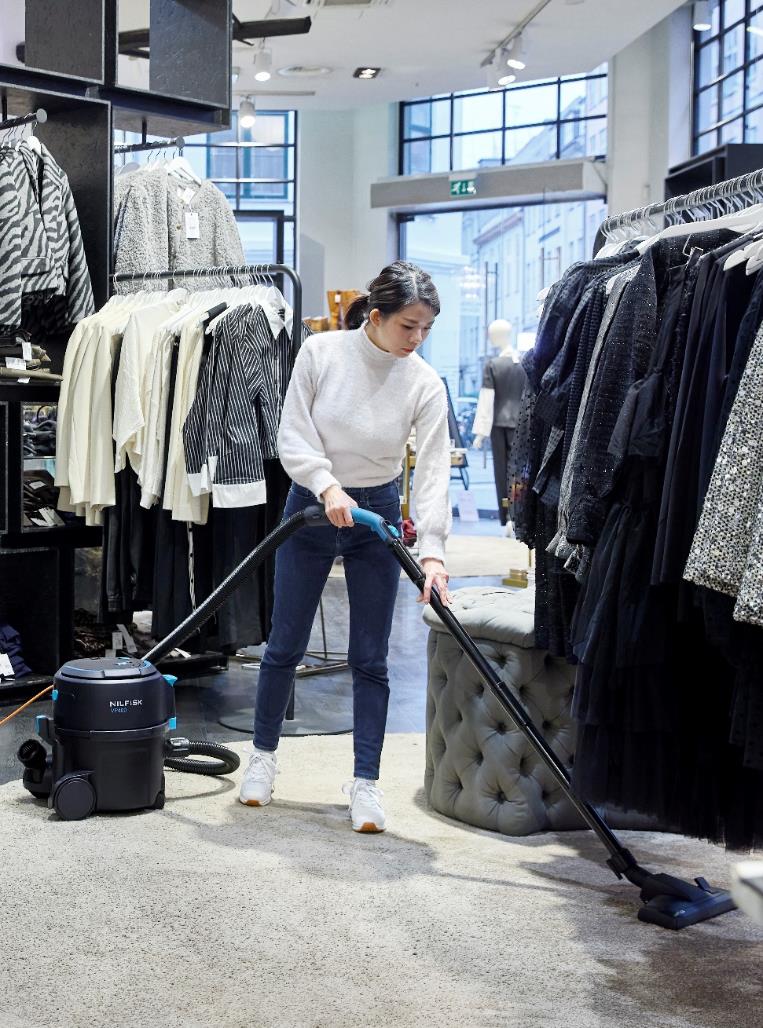 Agenda
1
Background, Brand & Design & Value proposition
6
Accessories
2
Target segments & Strategy
7
Other
3
New range
4
Key selling points
5
Key competition
58
COMPANY CONFIDENTIAL
6 | PAC overview
Selected items
Other

2m Hose CPL. W bent-end		107421450
2m Hose CPL. W bent-end PREM 	107421451
2m Hose antistatic cpl bent-end	107415116*
Hose W connectors		107421449

Ext. tube steel (2pcs)		140 8246 040
Ext tube alu - black (2pcs)		107421471 (new PN)
Telescopic tube alu – black/blue	107421463 (new PN)

Wider premium HF nozzle (350mm) 	107413080			(495mm 107413081)

Crevice			147 0146 500 
			(hard; 010 3098 500)

Radiator crevice (245mm)		81530400 			(brush; 010 5818 140)
Highlighted key items

HEPA filters		HEPA 13	147 1250 600
		HEPA 14	107421443

Dust bags
Paper 		5pcs 	82367810
Paper 		10pcs	140 8618 000
Fleece bag	10pcs	82367820
Reuseable bag	1pcs	22251800

New VP300 family maintenance kits
Light (5 bags, 1 HEPA, 1 motor filter)	107421454
Plus (20 bags, 1 HEPA, 1 motor filter)	107421455

Multi surface nozzle		140 6700 540
Combi nozzle RD295P		107417790
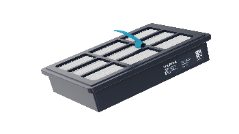 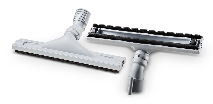 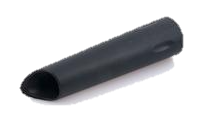 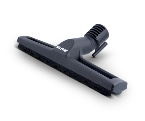 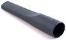 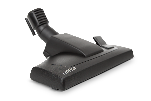 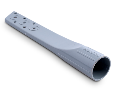 * Old bent-end; awaiting update with new bent-end w connectors
59
COMPANY CONFIDENTIAL
6 | Other PAC
Selected items for new VP300 & VP400
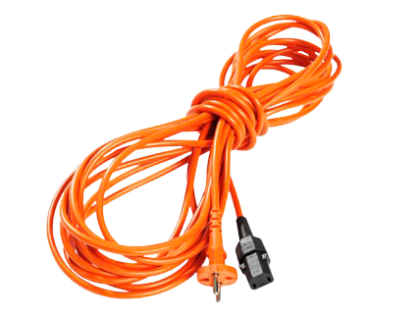 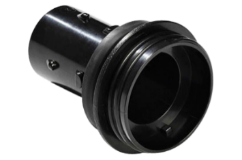 60
COMPANY CONFIDENTIAL
Agenda
1
Background, Brand & Design & Value proposition
6
Accessories
2
Target segments & Strategy
7
Other
3
New range
4
Key selling points
5
Key competition
61
COMPANY CONFIDENTIAL
7 | New customer focused feature
QR tag on full new range
QR tag on the typeplate

Fast access to…:
Product data/information
Accessory overview
Manuals 
etc
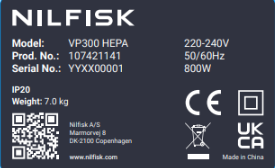 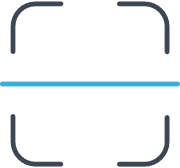 Scan QR code on the type plate 
and you get to the landing page of the product on the website right away
62
COMPANY CONFIDENTIAL
7 | New packaging details – VP300
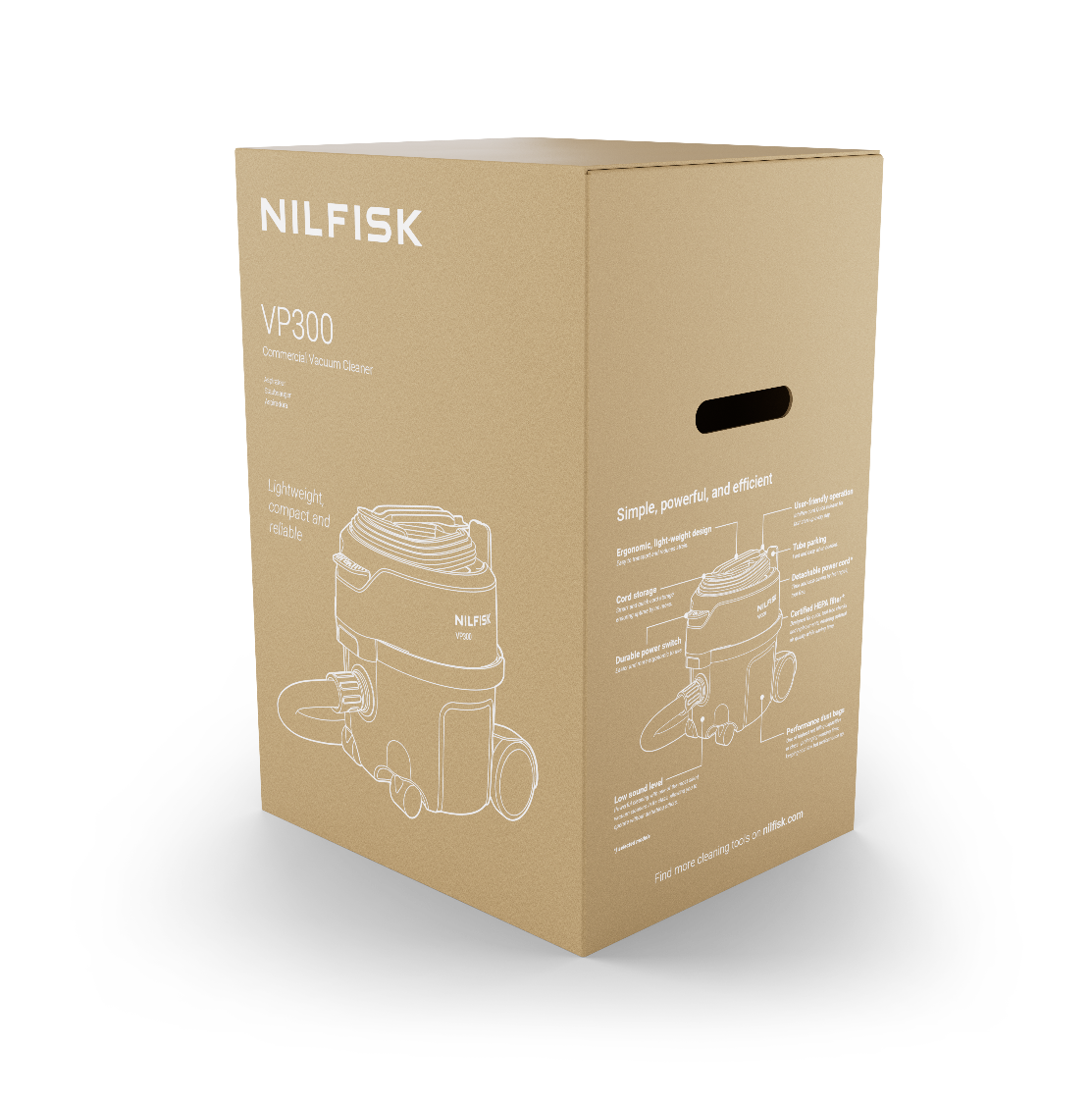 New design (old just saying “Nilfisk”) | Configuration illustrations on box label too
63
COMPANY CONFIDENTIAL
7 | New packaging details – VP400
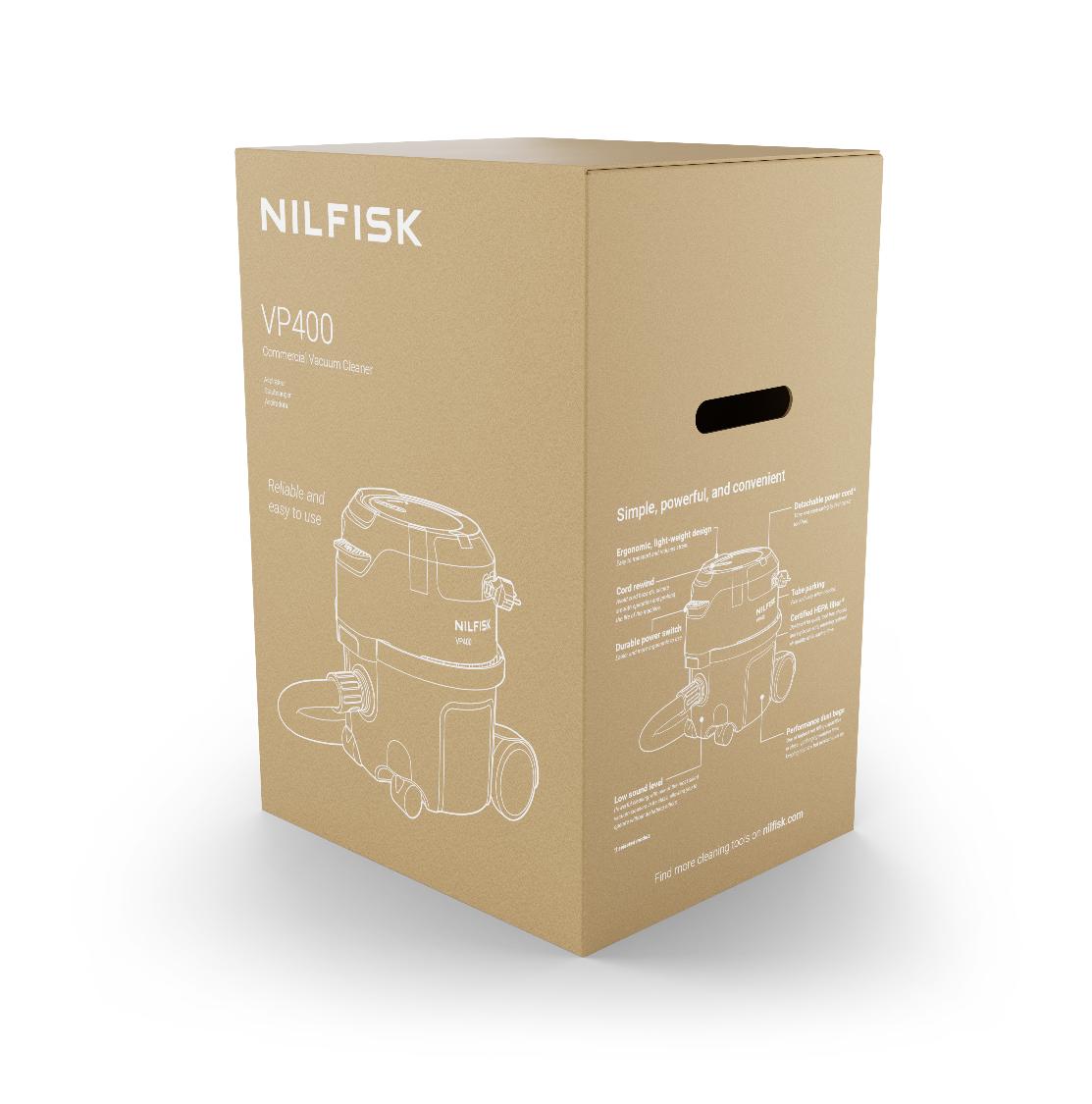 New design (old just saying “Nilfisk”) | Configuration illustrations on box label too
64
COMPANY CONFIDENTIAL
For internal use  only
7 | Co-branding & Private label
Option details & Process
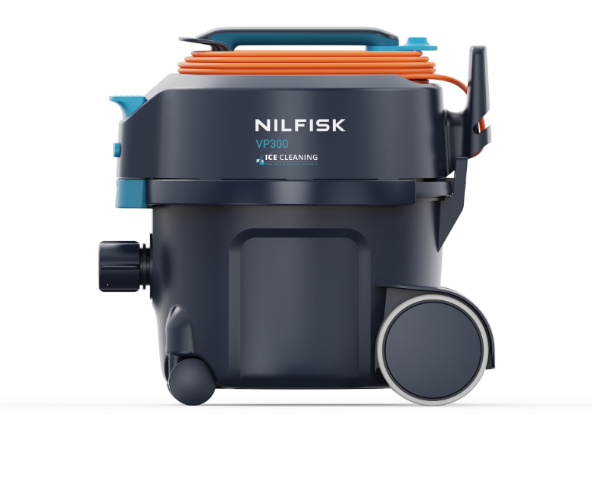 Option 1: Branding silk-print 
From production – requires new end-item creation
Qty if DC stock-item: +1000/y (only initial ref – if part-colour change, higher needed)
If direct ship to customer: min. 1 container/y
Option 2: Branding label 
Add local – SC or customer
Label kit configuration(s) - examples: - 50pcs- 200pcs- 500pcs
Shipment details to be agreed - Direct to customer or SC
Co-branded model (example)
VP300 & ICE Cleaning
Process to both options
CPM reach out to GPM, including following:
MSS file with details on change/modification wish; l) Spec/configll) Sales qty Y1, Y2 & Y3lll) Net price expectation
GPM evaluate BC & investigate with RD
OPT 1; if ok level, move to next step (generate PN etc)

OPT 2; align on- label kit pcs + yearly forecast - shipping detail
Share print file of logo (PDF & ai-format) with below details:
Colour details (RAL or Pantone code)
For label: size wish (LxWxH)  to be clarified if possible
Sample for approval to be made
1
2
3
65
COMPANY CONFIDENTIAL
VP300 & VP400
Simple & Reliable